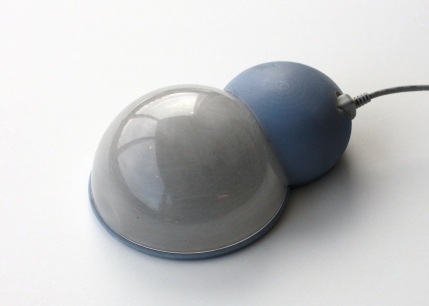 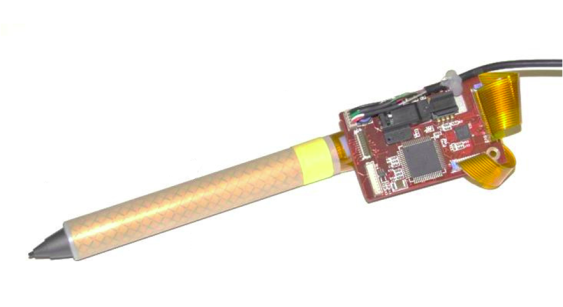 Multi-touch Interactions on Small Input Devices
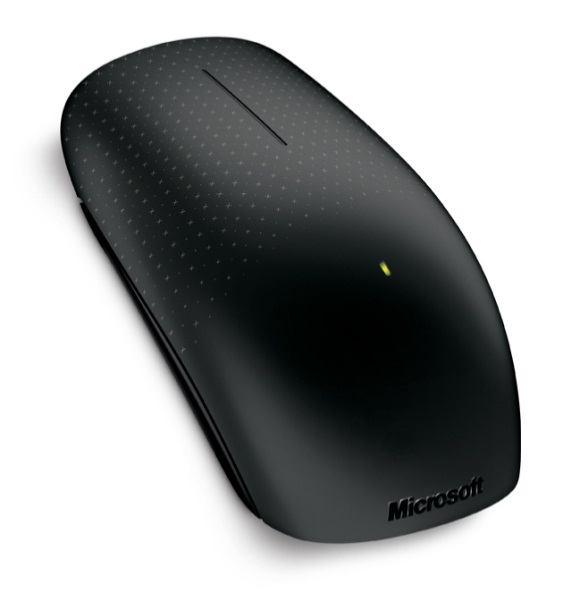 Hrvoje Benko
ResearcherMicrosoft Research
DUB – February 2, 2011
My research
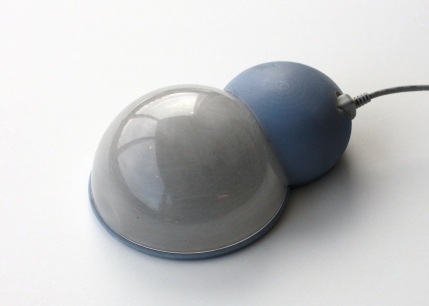 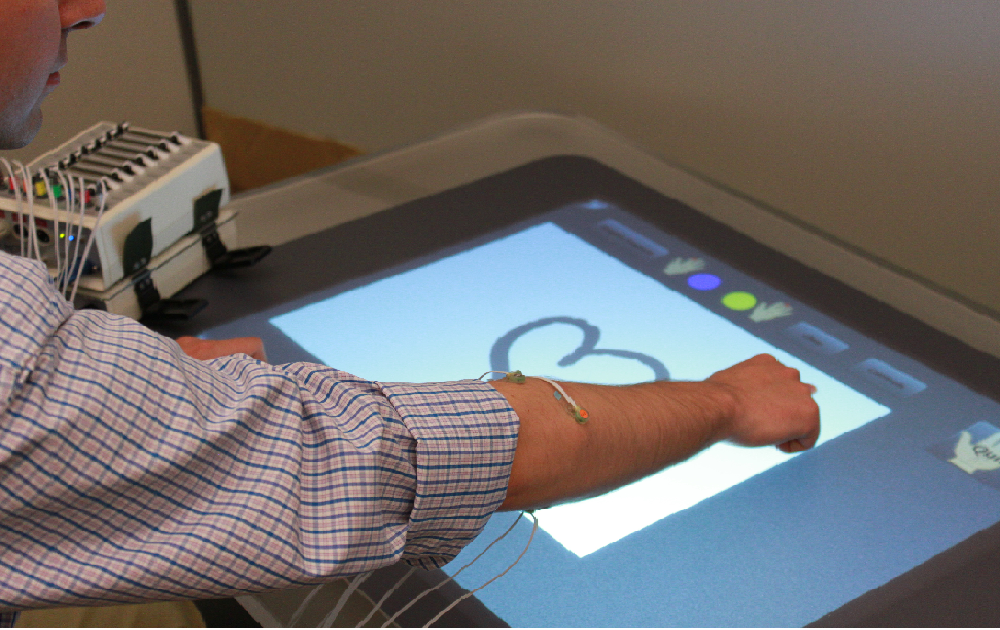 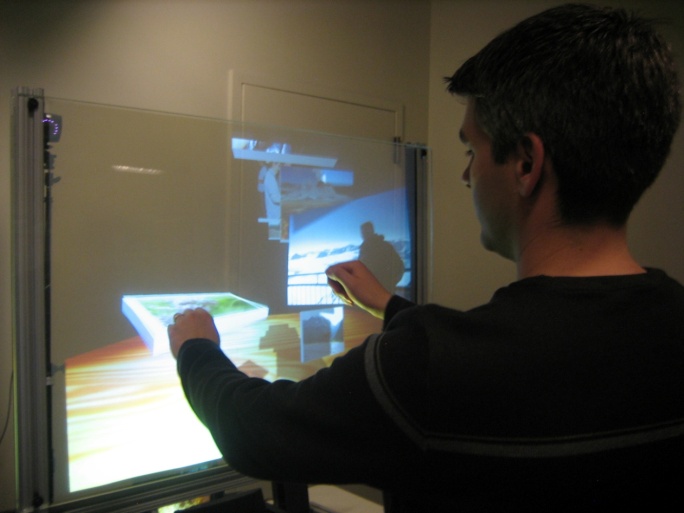 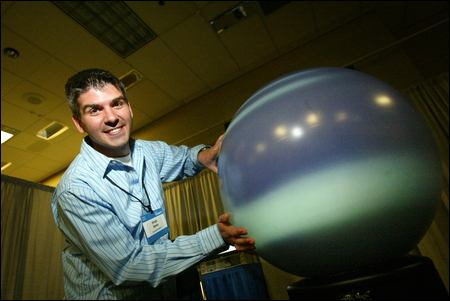 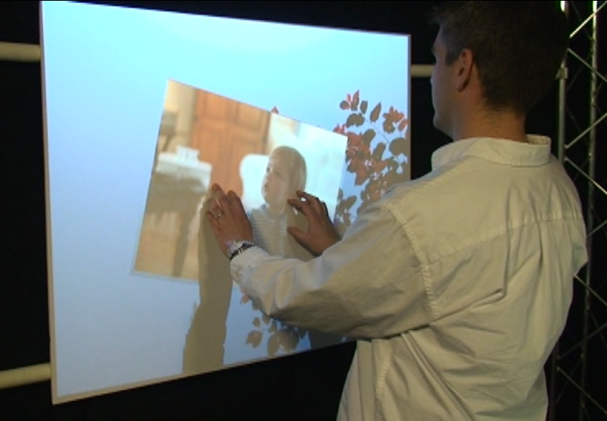 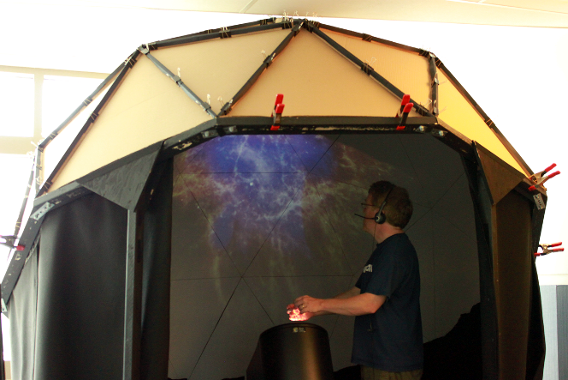 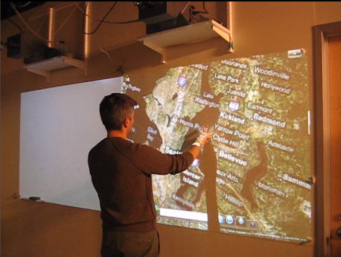 Multi-touch Interactions
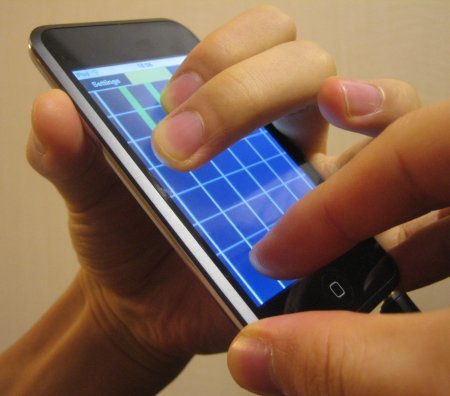 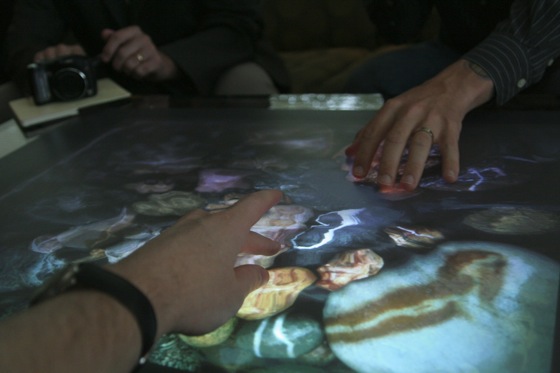 [Speaker Notes: New and exciting way of interacting with computers: multi-touch
Often cited benefits: more dynamic, more fluid, more simultaneous degrees of freedom, no devices necessary to hold.]
Computing Today
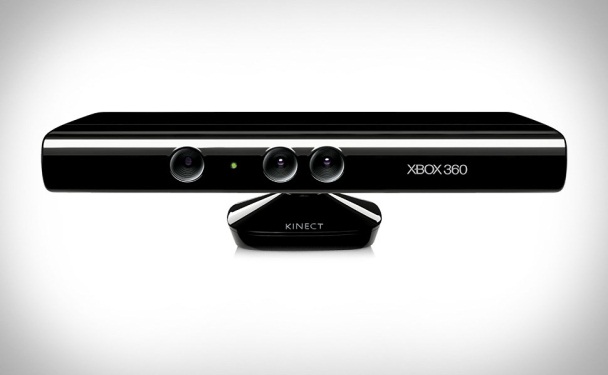 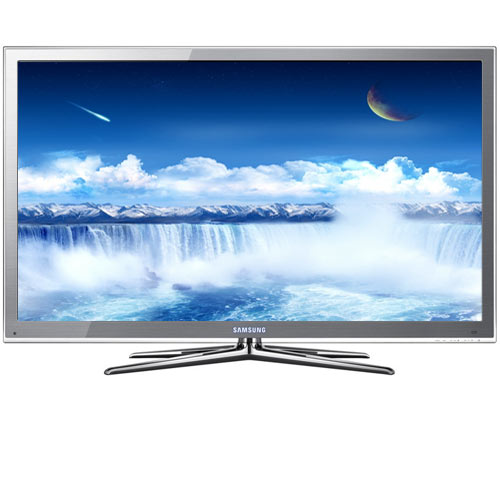 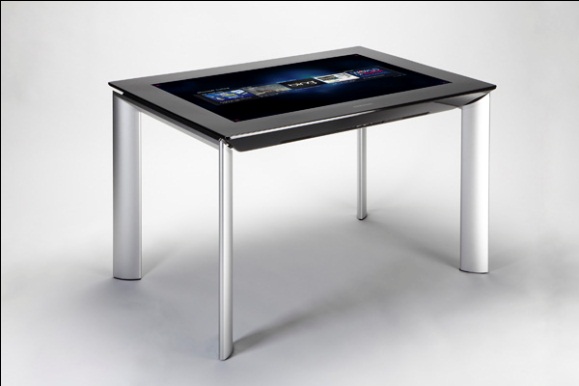 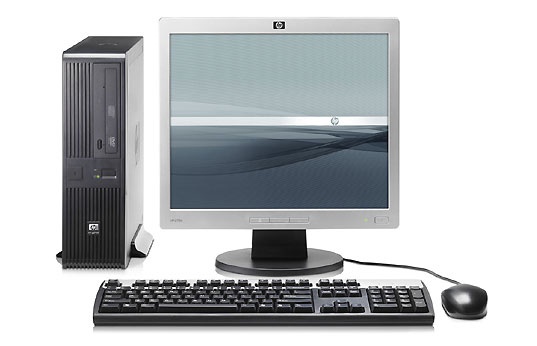 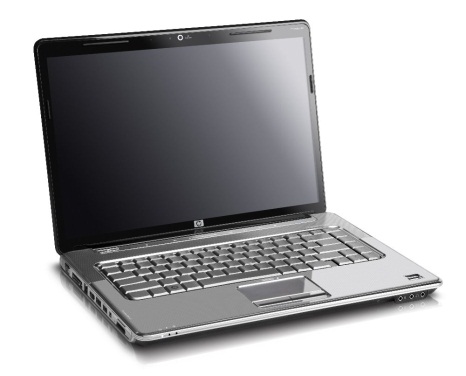 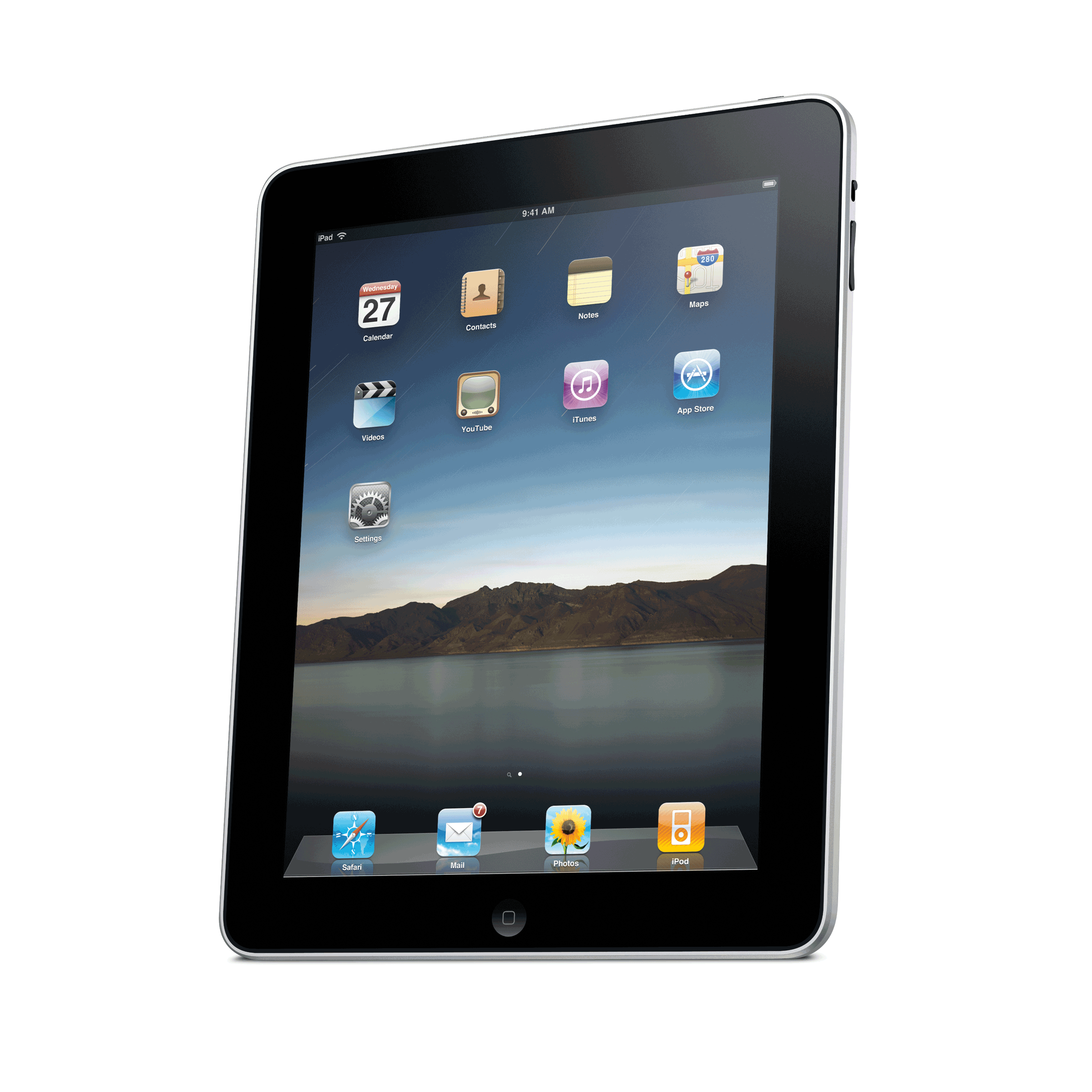 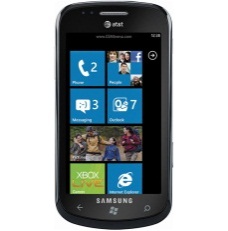 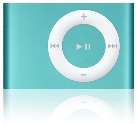 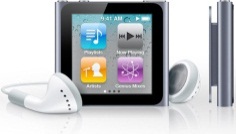 Touch
Touch
Remote controller
Keyboard &Mouse
Touch/Buttons
Keyboard &Touchpad
Computing Today
“No” Touch
Touch
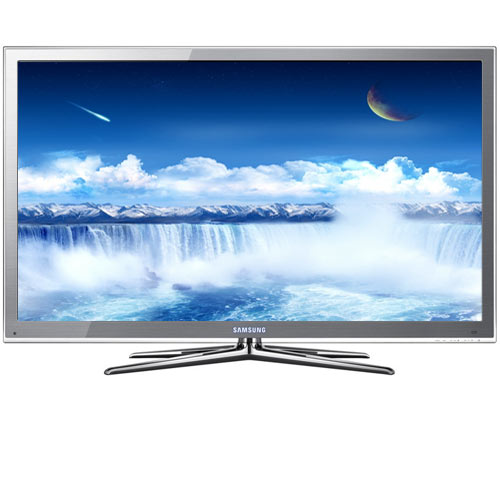 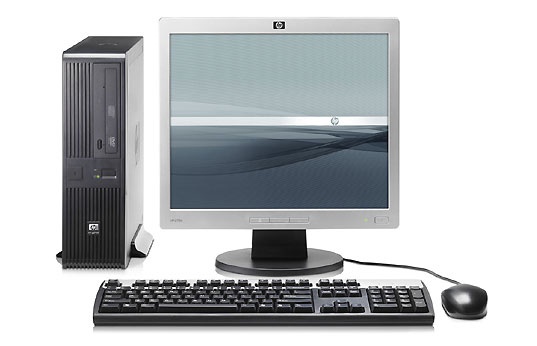 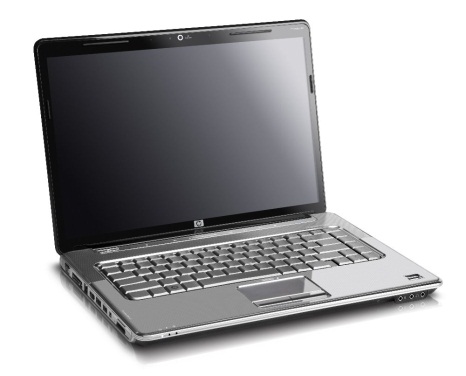 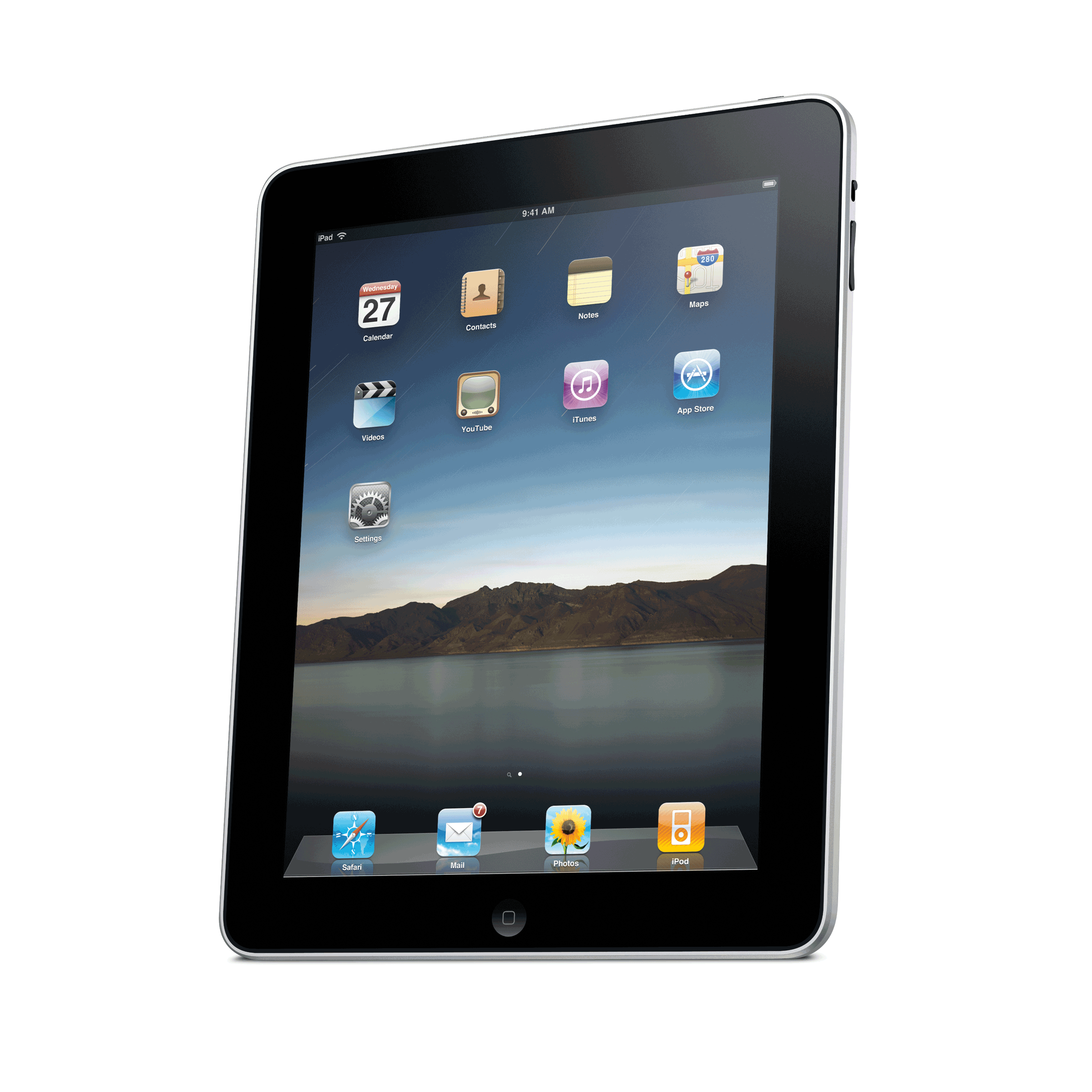 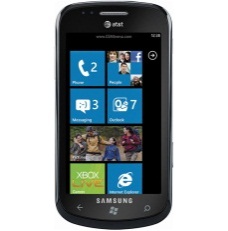 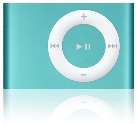 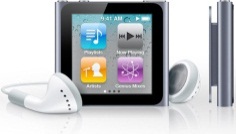 Touch
Touch
Remote controller
Keyboard &Mouse
Touch/Buttons
Keyboard &Touchpad
Why “no” touch?
Ergonomics
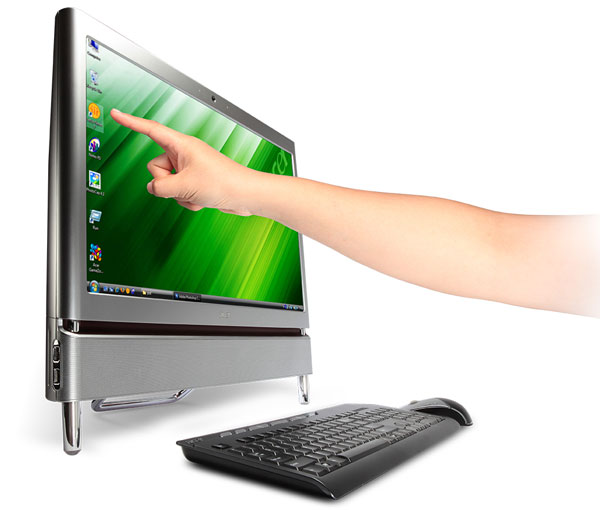 Interaction at a distance
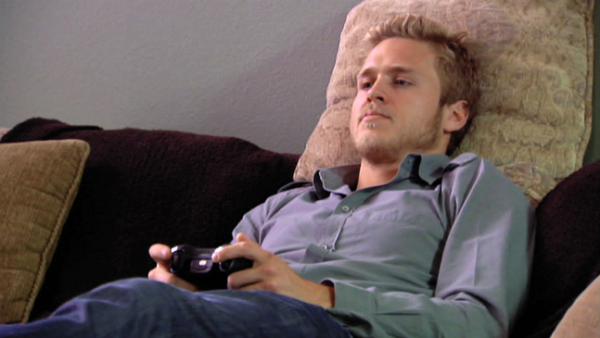 focus is NOT on the device
Existence of good input devices
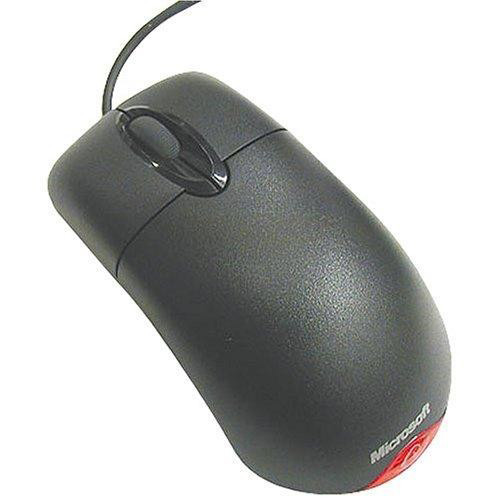 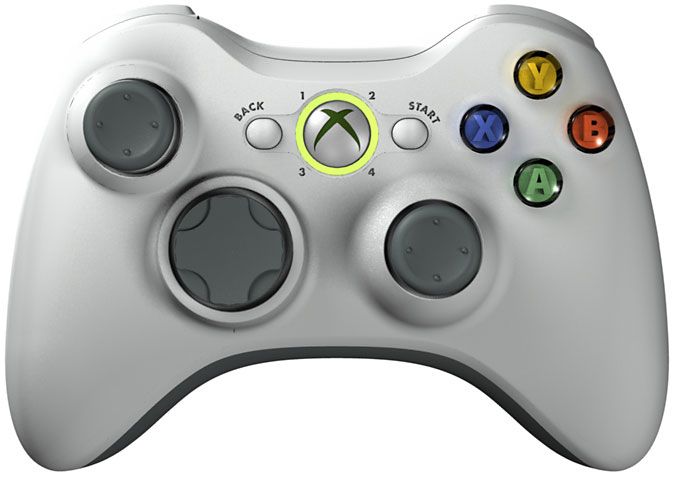 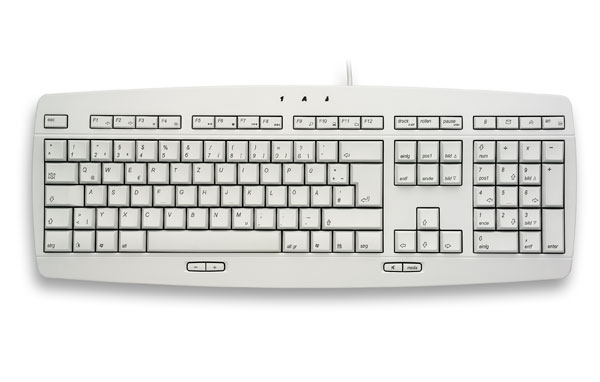 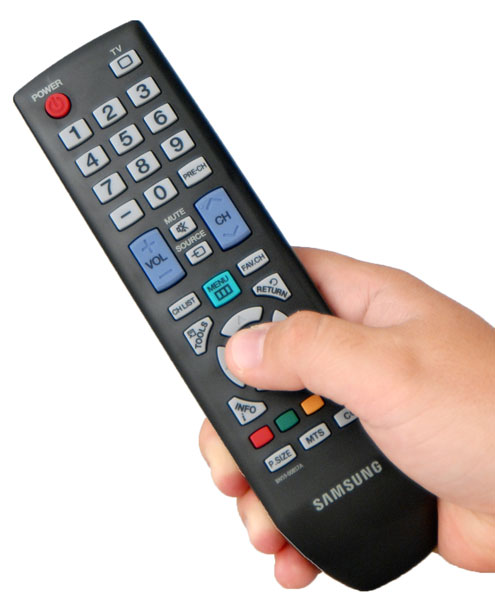 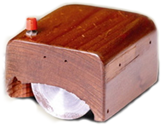 Rather than replace the existing input devices with touchscreens, 
augment them with touch sensing to enable novel interactive possibilities.
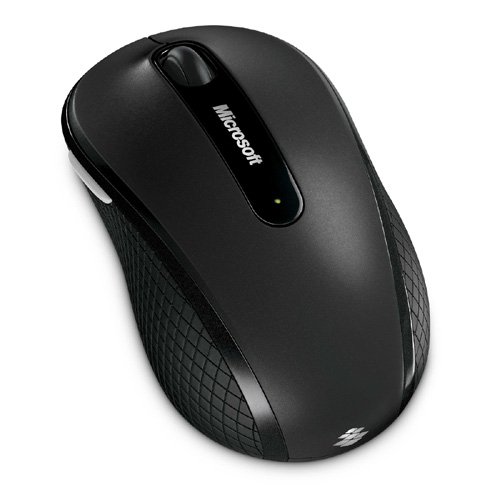 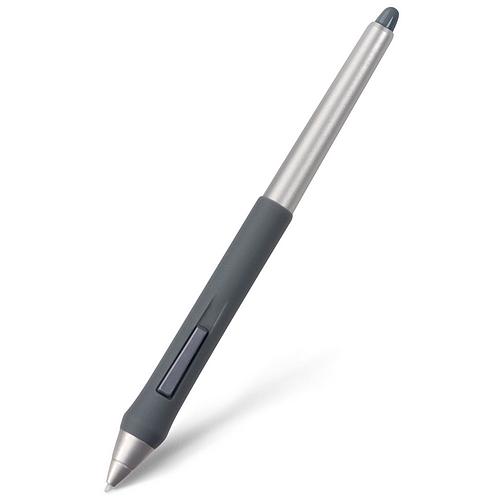 4 parts
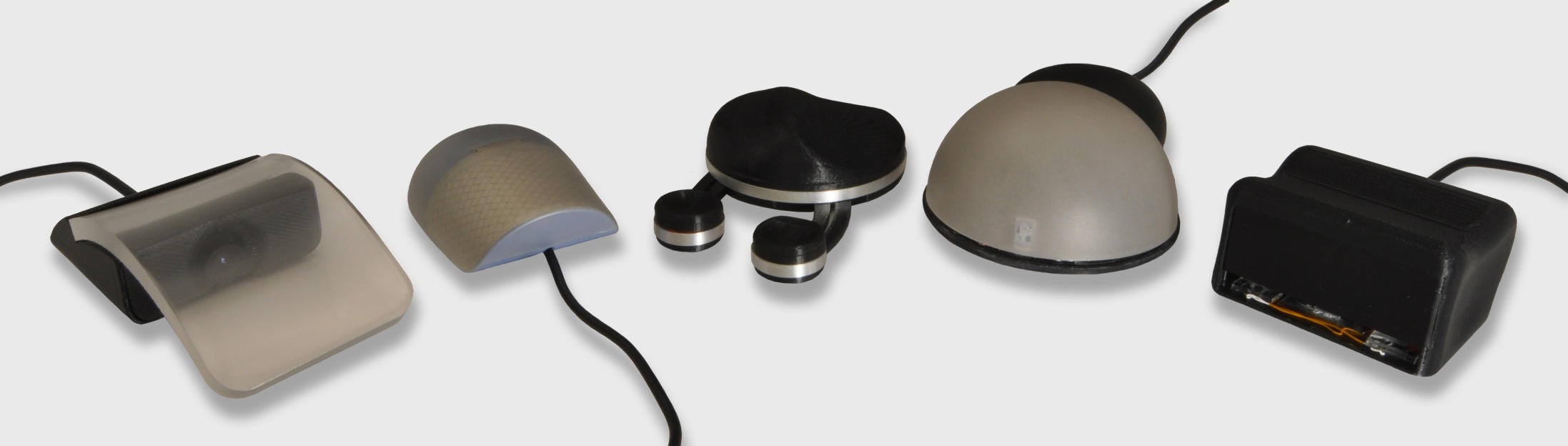 Sensing hardware

Interactions

Grip vs. gesture

Making a product
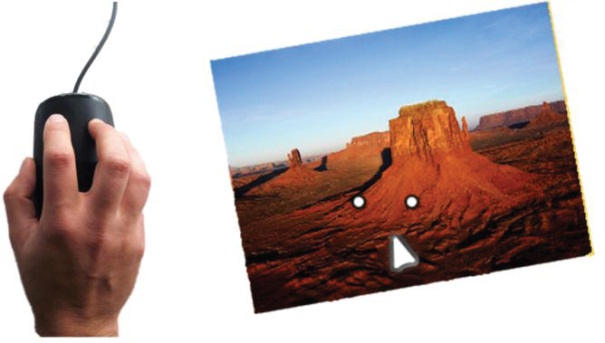 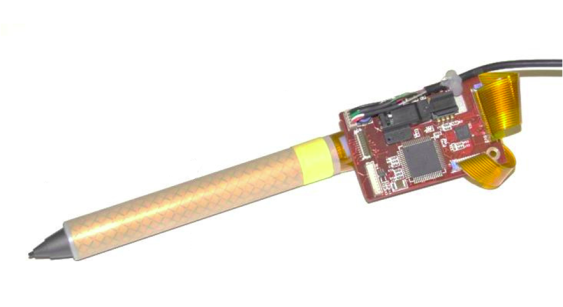 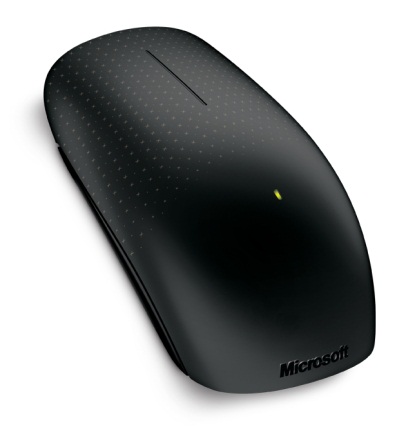 Part 1
Sensing HARDWARE
Five mouse prototypes
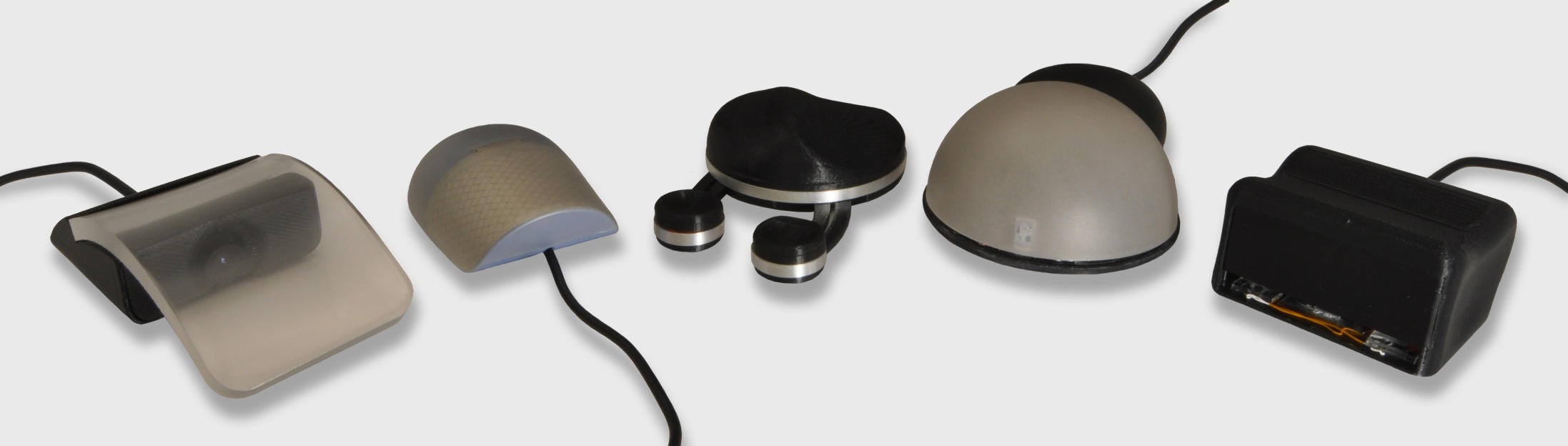 Mouse 2.0: Multi-touch meets the mouse. UIST 2009
Nicolas Villar, Shahram Izadi, Dan Rosenfeld, John Helmes, Jonathan Westhues, Steve Hodges, Eyal Ofek, Alex Butler, Xiang Cao, Billy Chen
[Speaker Notes: “there are rumours of MT mice, but no one has seen one”

We wanted to take a broad approach at thinking about this
How do we build it , how do we do the sensing, ... AND ALSO how do we integrate it with the GUI
Investigate multiple different ways to implement MT mice

5 working prototypes. All work as a mouse (optical mouse sensor, you can click etc.)
Different techniques. Vision, capacitive, multiple mouse sensors.]
Prototype 1: FTIR Mouse
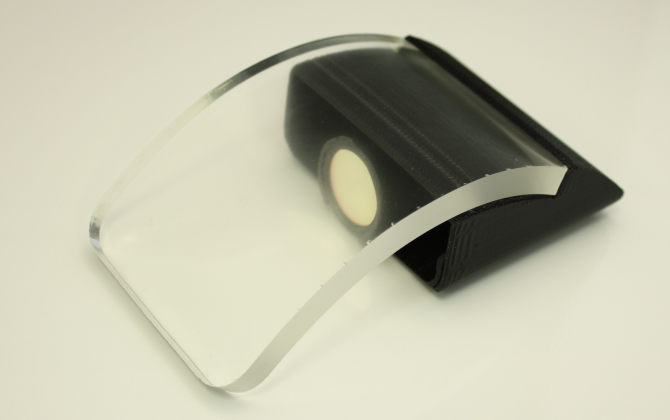 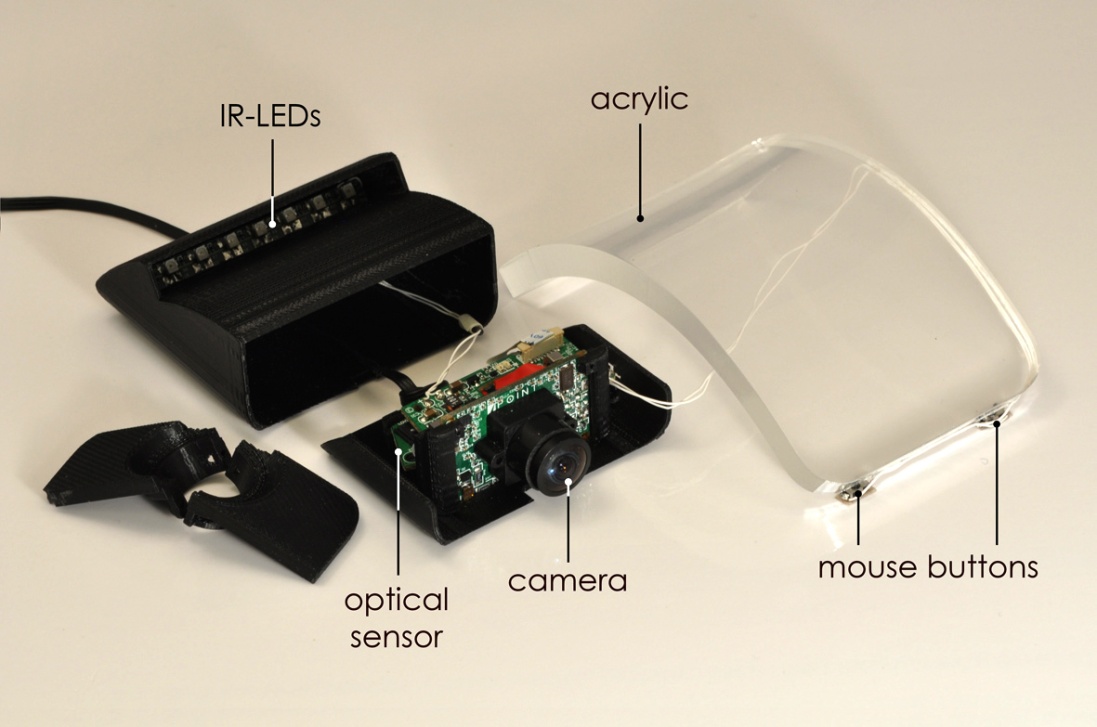 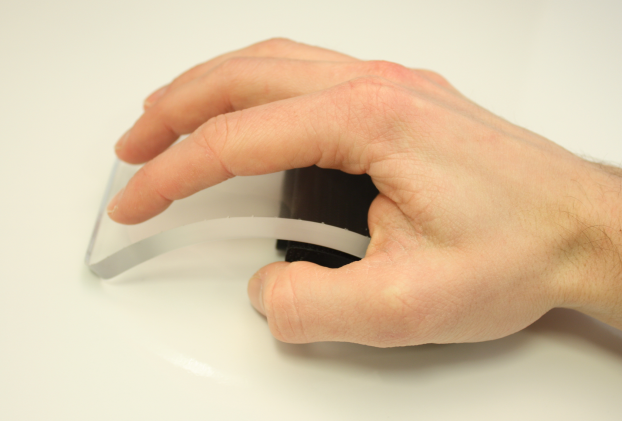 Prototype 1: FTIR Mouse
Prototype 2: Orb Mouse
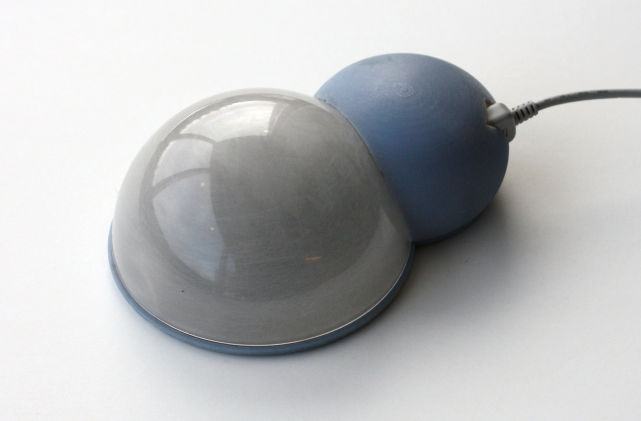 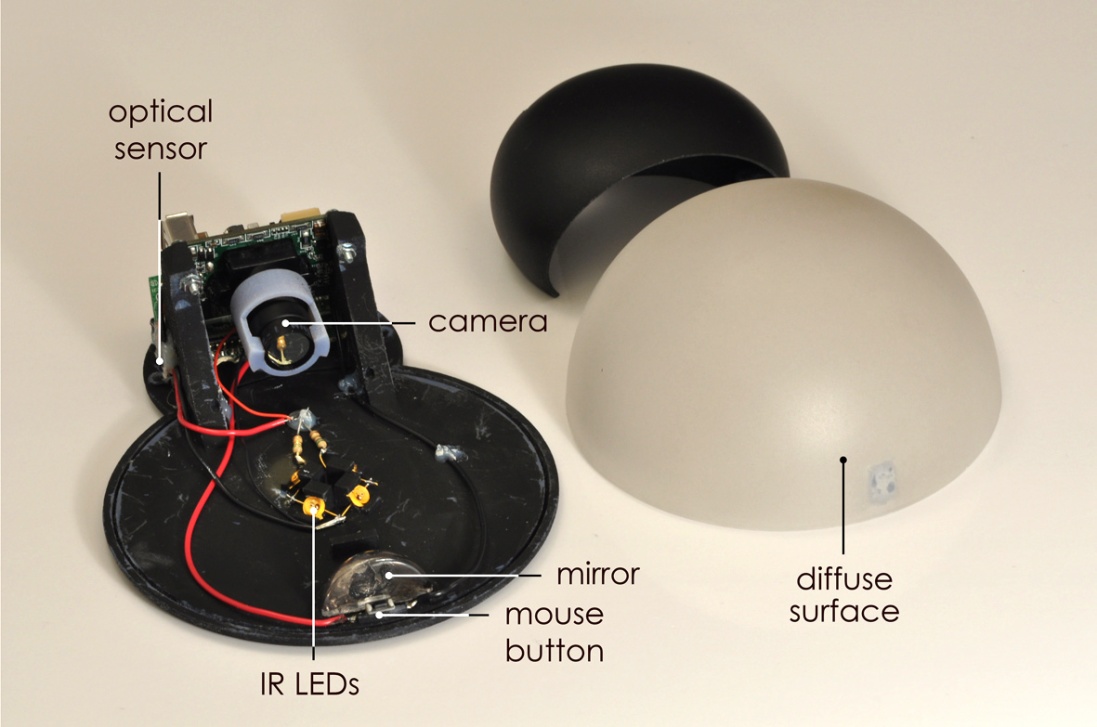 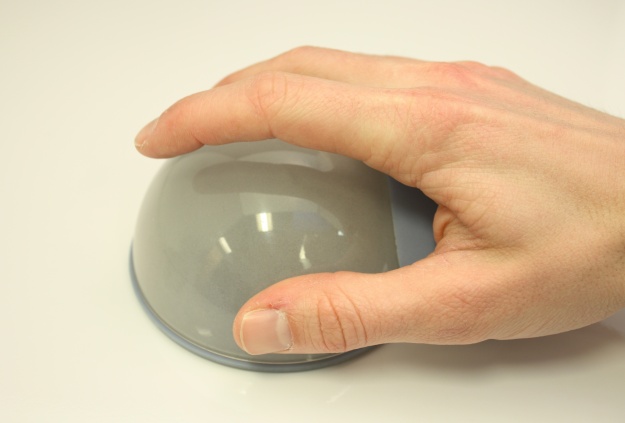 Prototype 2: Orb Mouse
Prototype 3: Cap Mouse
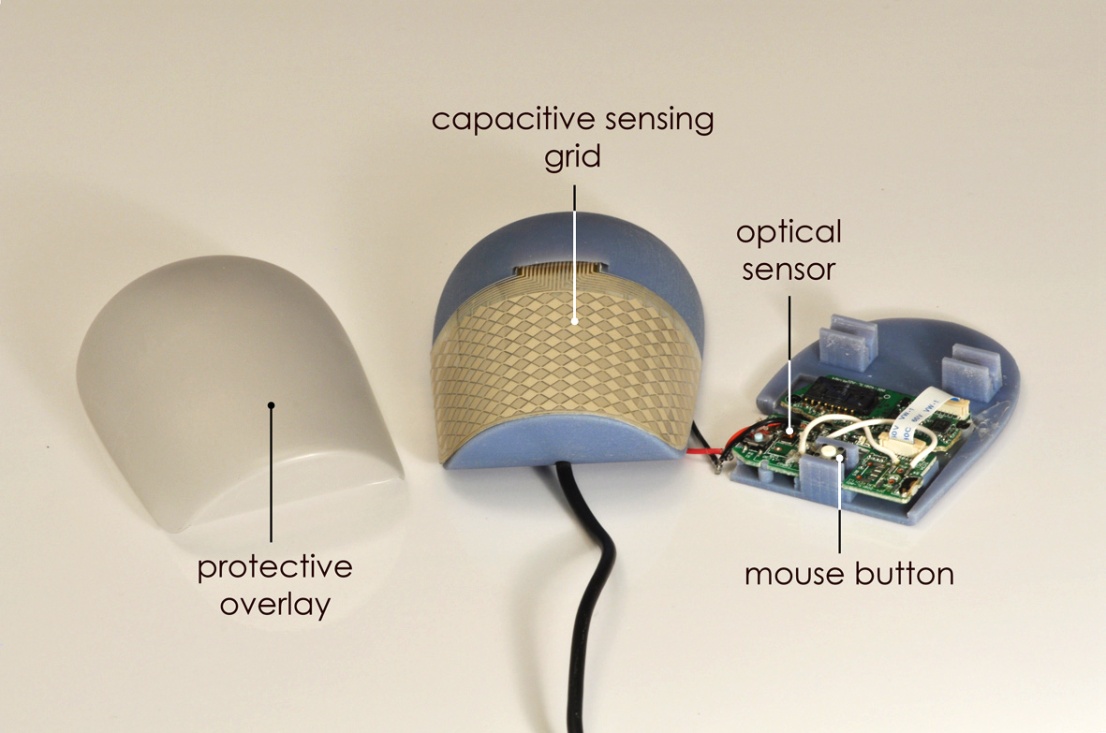 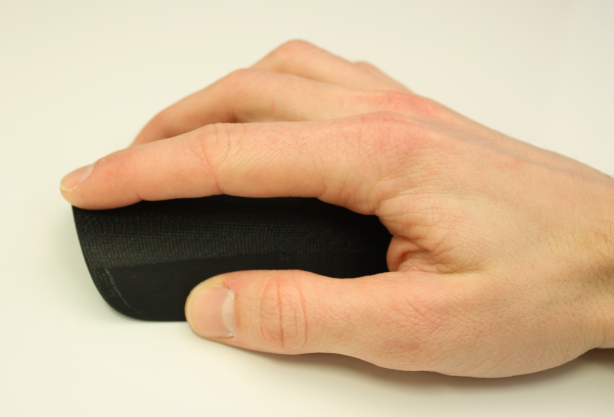 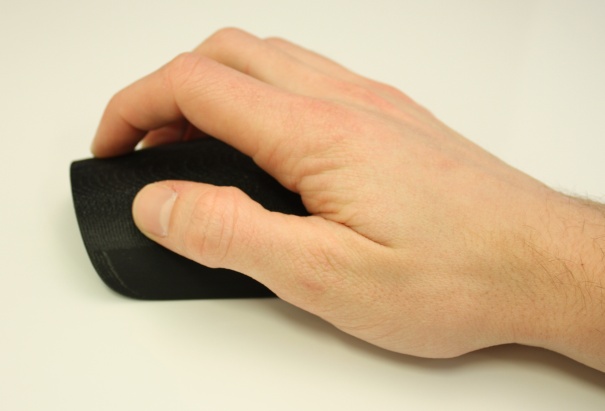 [Speaker Notes: In form factor – not too different from a regular mouse
Array of multi-touch capacitive sensors
Curved MT – first time
Very intreresting possibilities for ID – have to do away with carbuncles
BUTTON: People like Buttons: When you click, you mechanically click the button – image processing determines whether it’s left or right click (same in other prototypes)]
Prototype 3: Cap Mouse
Prototype 4: Side Mouse
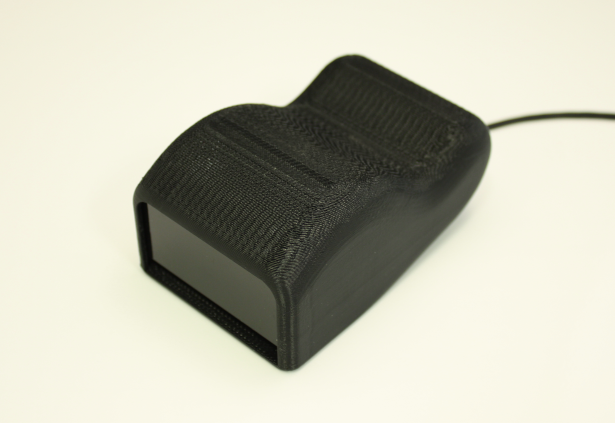 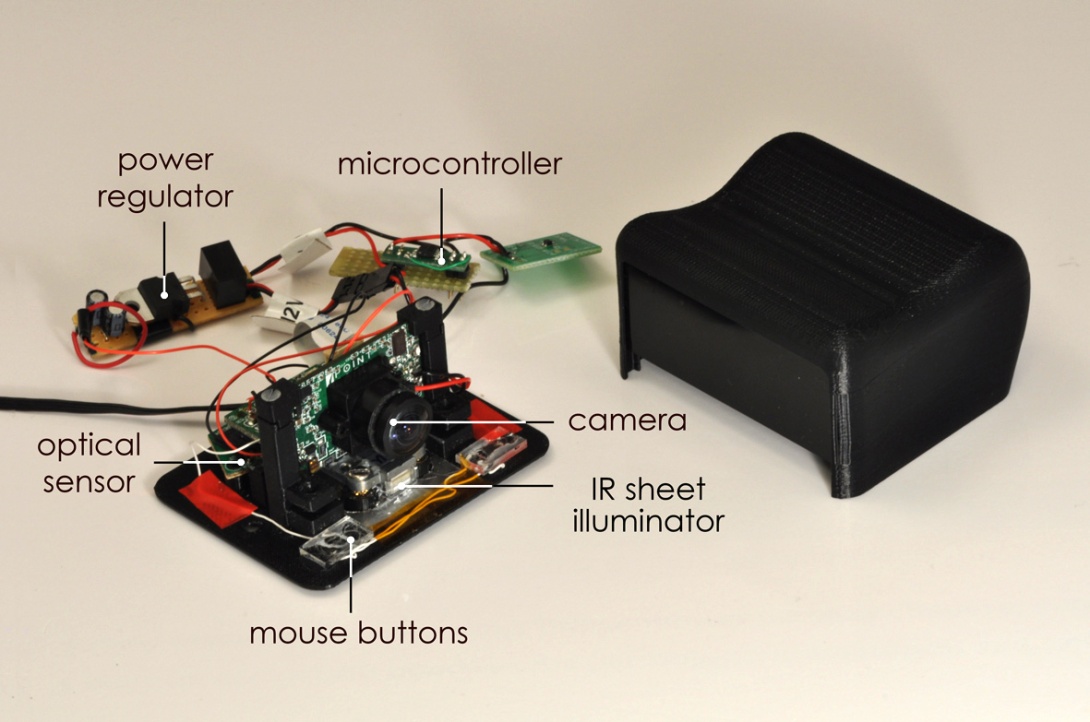 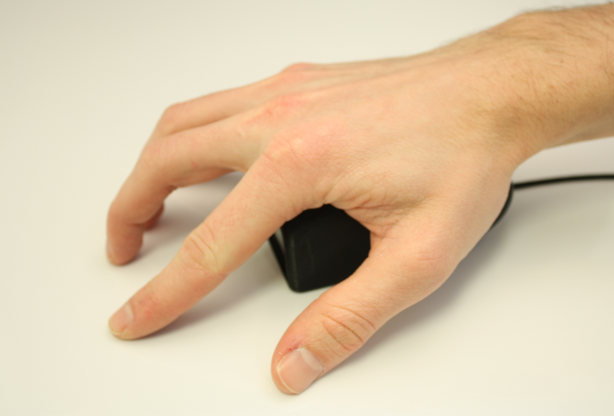 Prototype 4: Side Mouse
Prototype 5: Articulated Mouse
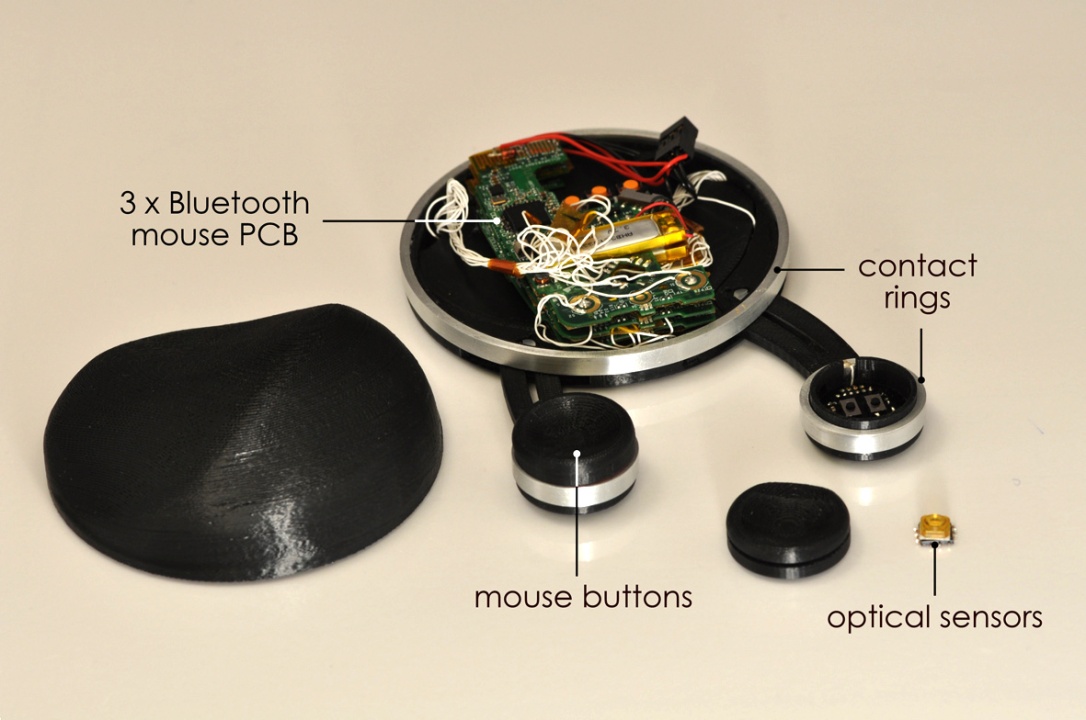 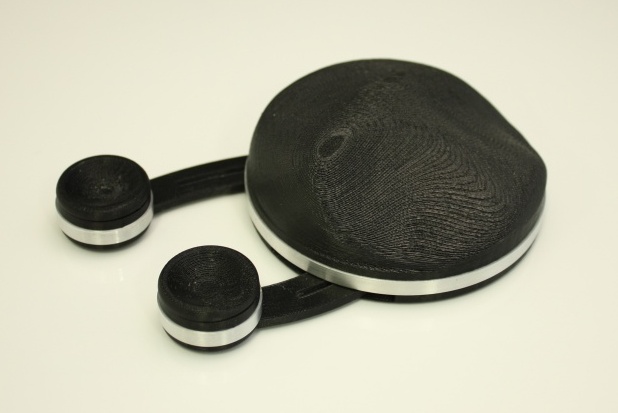 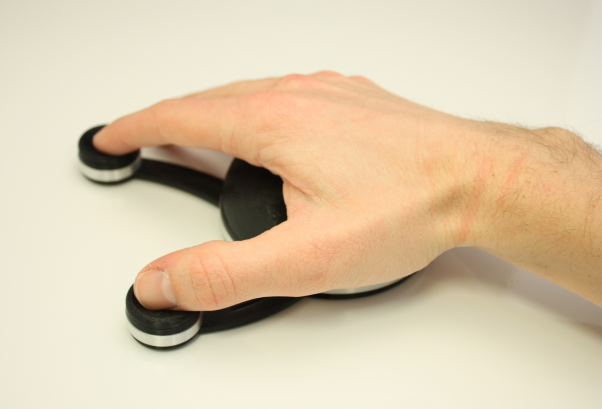 [Speaker Notes: Mechanically articulated – 3 parts, each with a mouse sensor
Supports thumb+index MT input – we found that most interesting MT gestures we considered could be performed with just these fingers.
Allows high precicion, individual mechanical buttons to be placed under the fingers. Also detect when fingers click]
Prototype 5: Articulated Mouse
What is the best HW solution?
Biggest sensor area – Orb
Best touch resolution – FTIR
Most robust – Cap
Most precise – Arty
Dual purpose – Side
Part 2
Interactions
How to treat mouse + touch streams?
Independent
Combined
Mouse cursor used for manipulations
Touch used for gesturing
Touches manipulate the on-screen objects in addition to the cursor
INDEPENDENT
INDEPENDENT
COMBINED
[Speaker Notes: Bread and butter – Interacting with the windows explorer
MT Cloud Cursor One of the ideas we are experimenting with:
Standard cursor
Cloud of MT points arround it]
COMBINED
[Speaker Notes: Professional design tools
Making use of high resultion
“Explicit controls”]
COMBINED
[Speaker Notes: Side mouse....]
COMBINED
[Speaker Notes: THOSE were some of the ways that we’re thinking about how to integrate with standard apps and the OS. MORE examples in the demos.

We want to integrate with APPS ORIGINAL DESIGNED FOR DIRECT MULTITOUCH.
Now we can drive them with a mouse.]
How effective are multi-touch manipulations on a mouse?
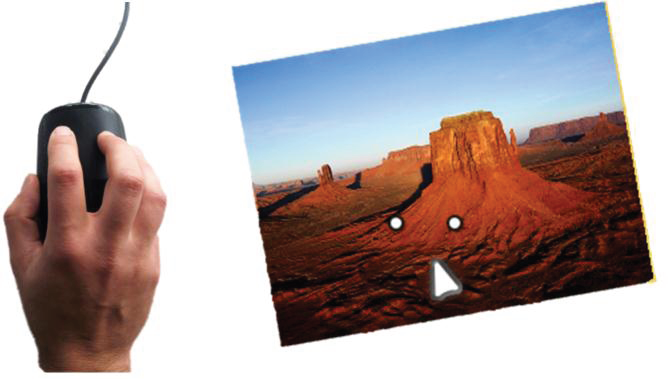 Design and Evaluation of Interaction Models for Multi-touch Mice. GI 2010
Hrvoje Benko, Shahram Izadi, Andrew D. Wilson, Xiang Cao, Dan Rosenfeld, and Ken Hinckley
What is the focus model?
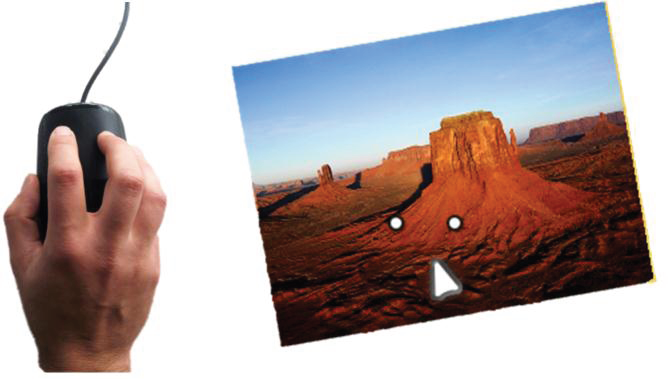 What is the activation model?
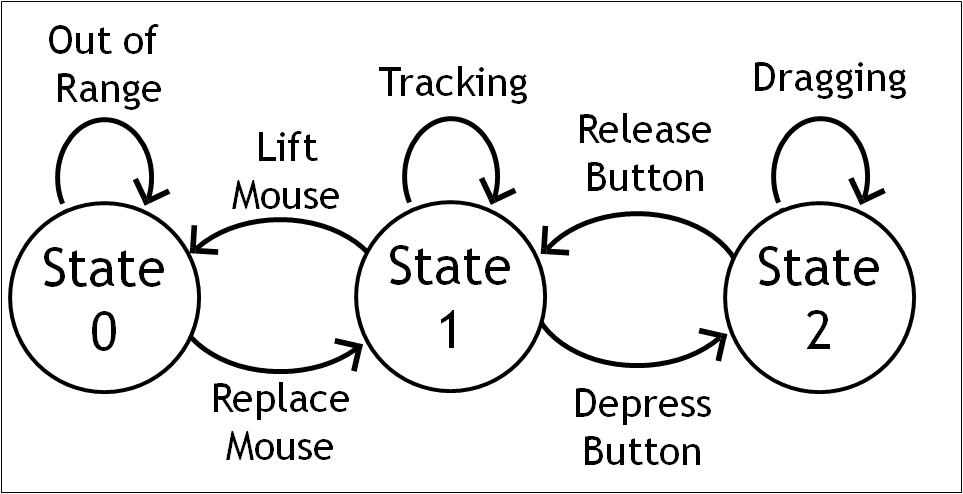 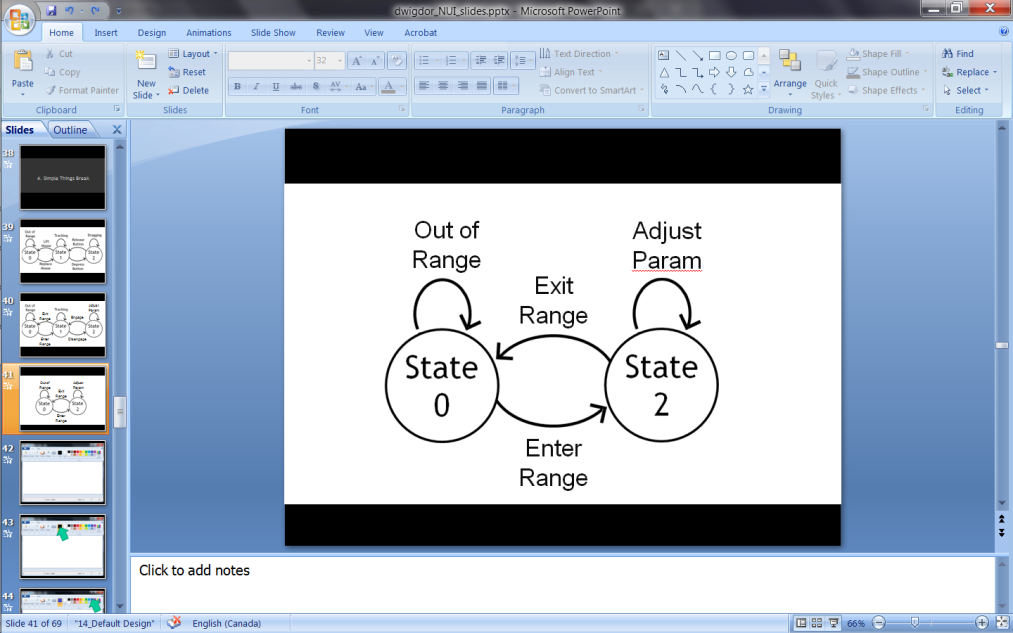 Mouse
(explicit)
Touchscreen
(implicit)
User Study Conditions
MT Mouse Independent Touches
Focus: No		Activation: Implicit
MT Mouse Click ‘n’ Hold
Focus: Yes          		Activation: Explicit
Baseline 1: Regular Mouse
User Evaluation
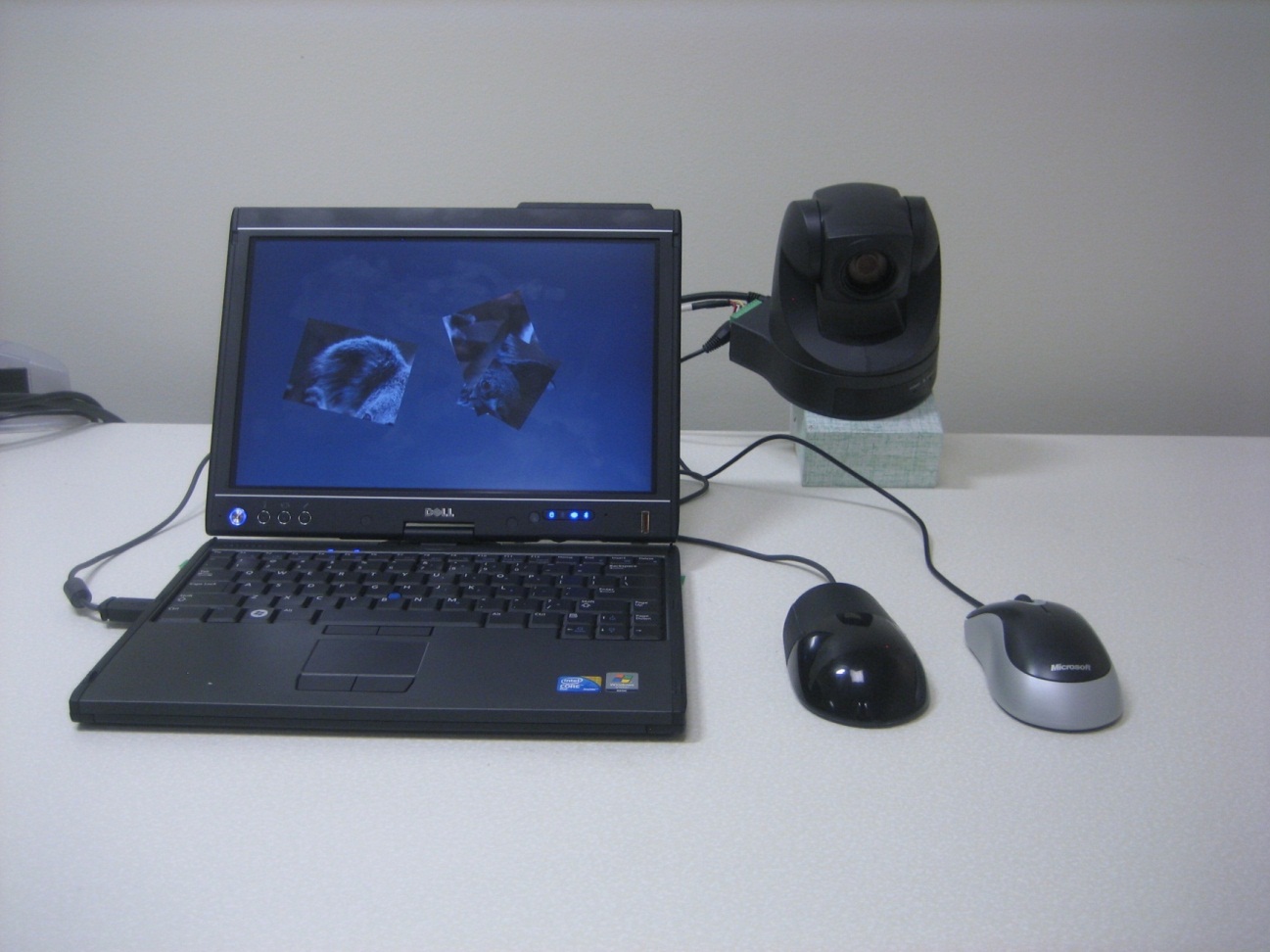 12 participants (6 female)
2 tasks
90 min

6 techniques
x 2 rotations (± 60°)
x 2 scales (± 20%)
x 4 repetitions
= 96 trials/participant
Camera
Dell XT2
Standard Mouse
Cap Mouse
MT Mouse techniques were… 
… slower,

… more error-prone,

… and less preferred!
Negative results
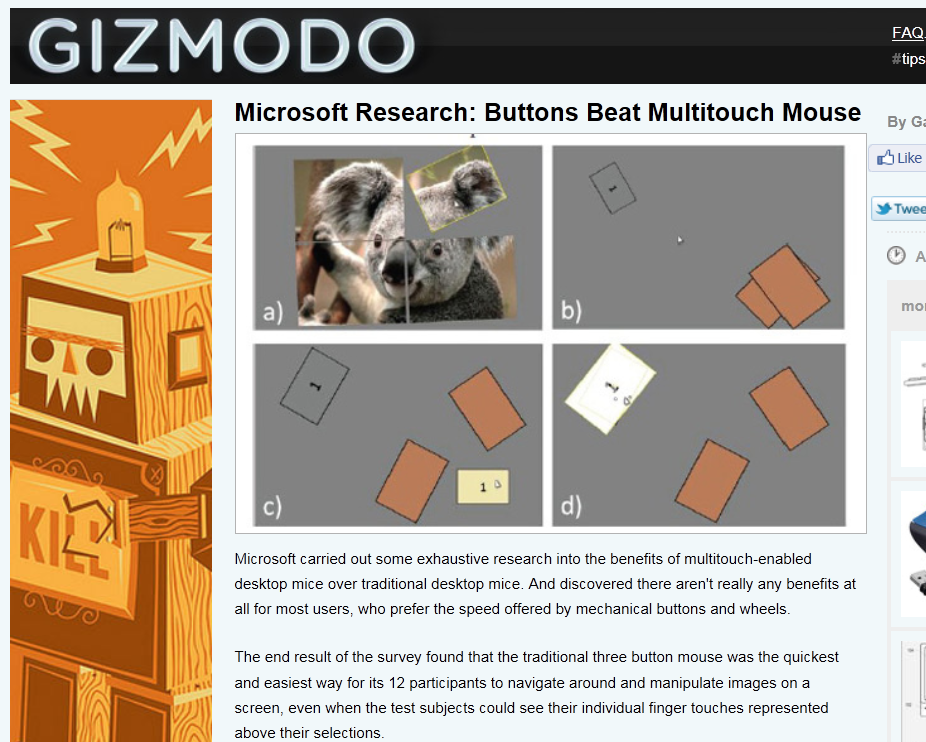 Lessons learned
MT mice interactions are better with focus and explicit touch activation
Combining mouse and touch to facilitate Surface-like interactions does not yield a good experience
Dexterity is in the thumb and index finger
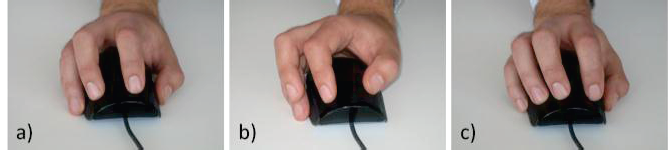 Lessons learned (2)
Controlling accidental activation is key to user satisfaction
Interactions that treat mouse and touch streams independently do not suffer from same problems
PART 3
Grips and Gestures
Challenge & Opportunity
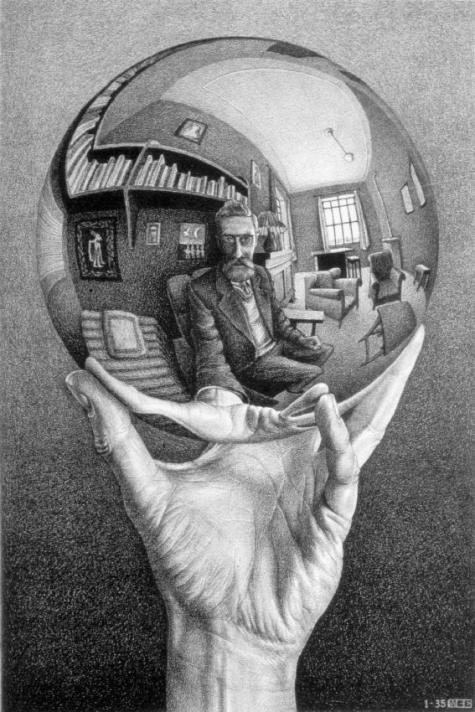 The device is continuously held while interacting!
Fingers serve a dual purpose: to grip and to gesture
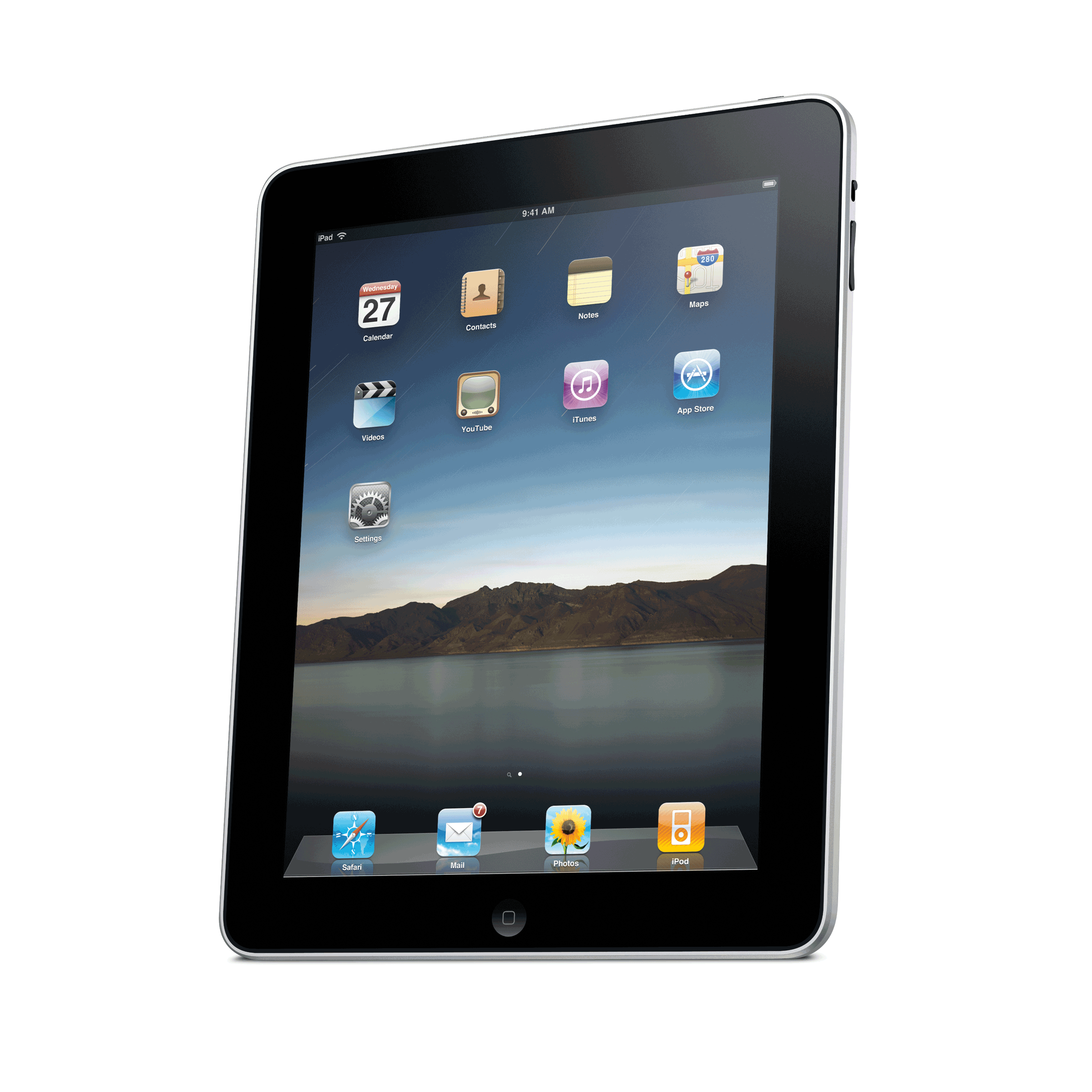 Bezel = Non-interactive(grip, hold, support)
Screen = interactive(touch)
However,…
When the entire device is touch sensitive one can sense the context of use!

Engagement
Handedness
Different grips
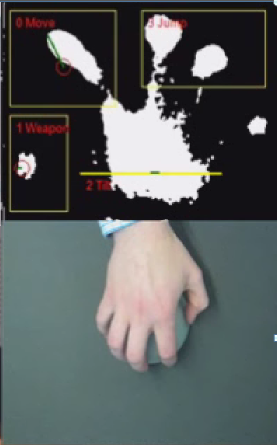 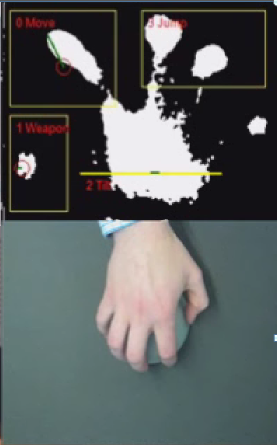 MTPen
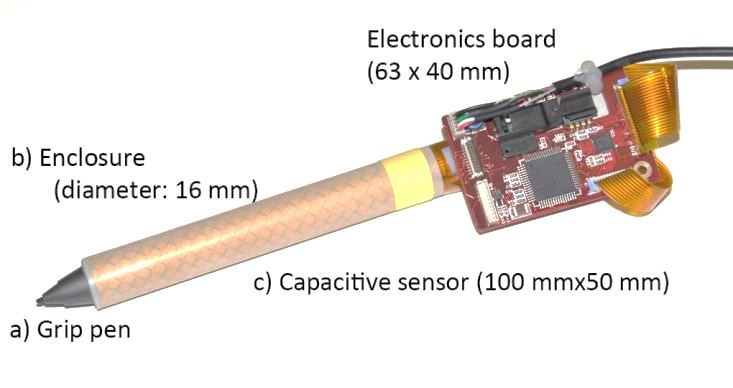 Grips and Gestures on a Multi-touch Pen. To appear in CHI 2011.
Hyunyoung Song, Hrvoje Benko, Francois Guimbretiere, Shahram Izadi, Xiang Cao, and Ken Hinckley
Grip vs. Gesture
Raw
Dynamic
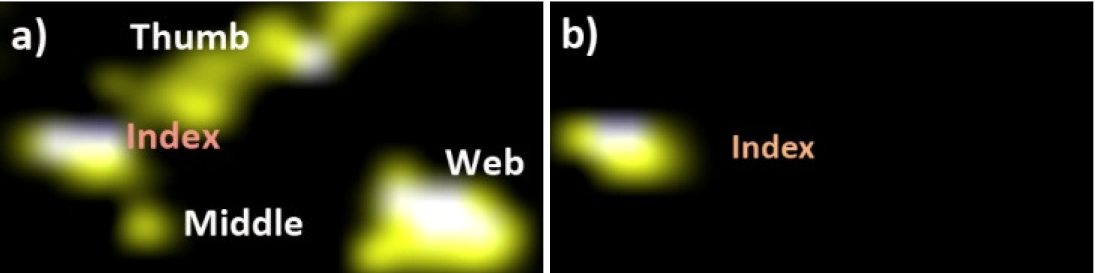 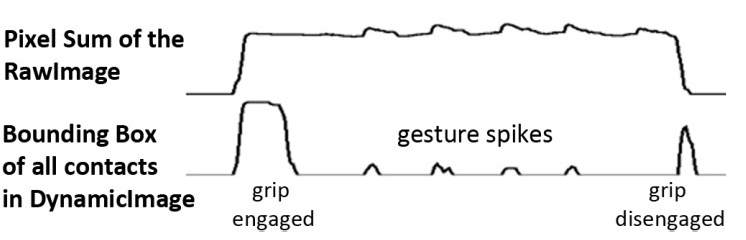 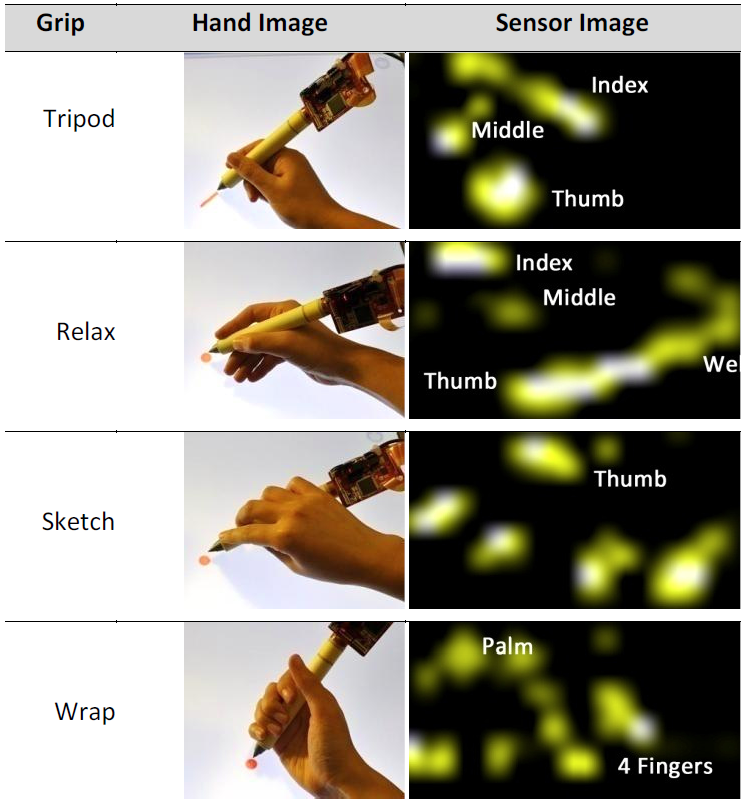 Part 4
Making a product
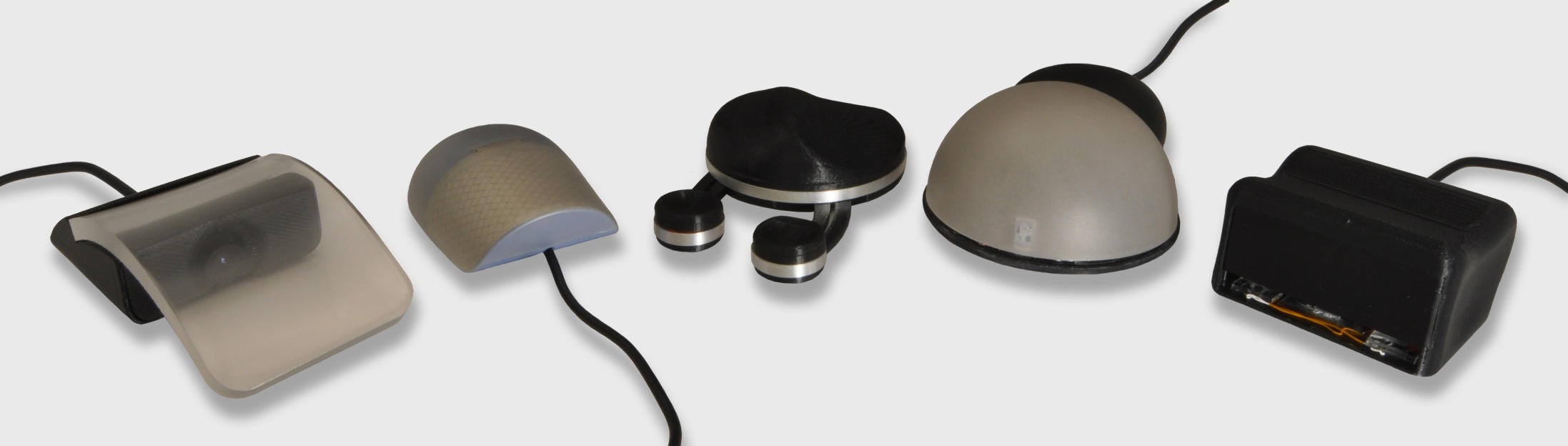 Microsoft Touch Mouse
Combines the virtues of a mouse with the rich natural language of gesture, bringing multi-touch gestures to Windows 7.
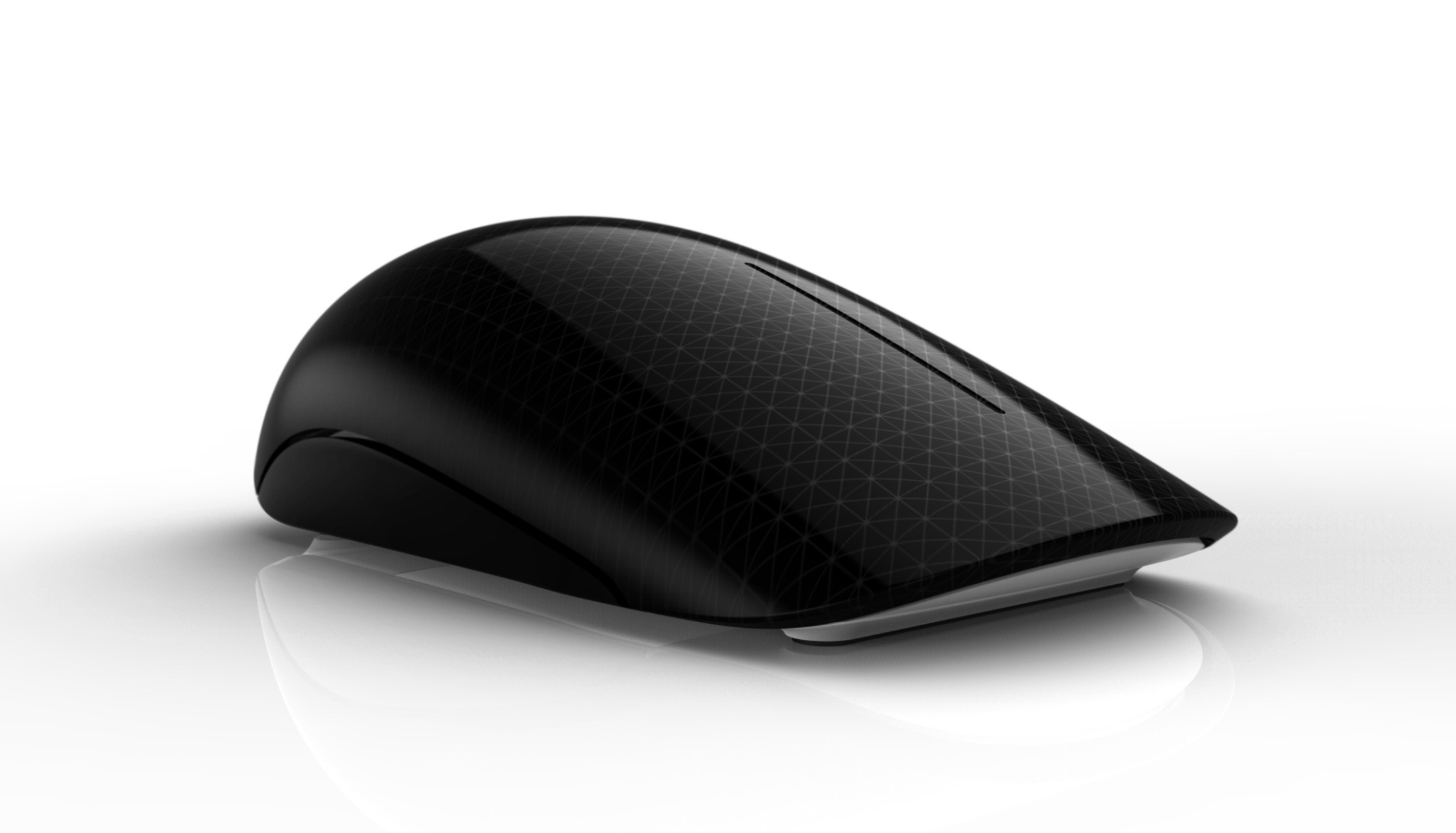 My role…
“Product Vision Lead” (?!?)
Control end-to-end experience 
Design contact tracking and gesture recognition algorithms
Great mouse +
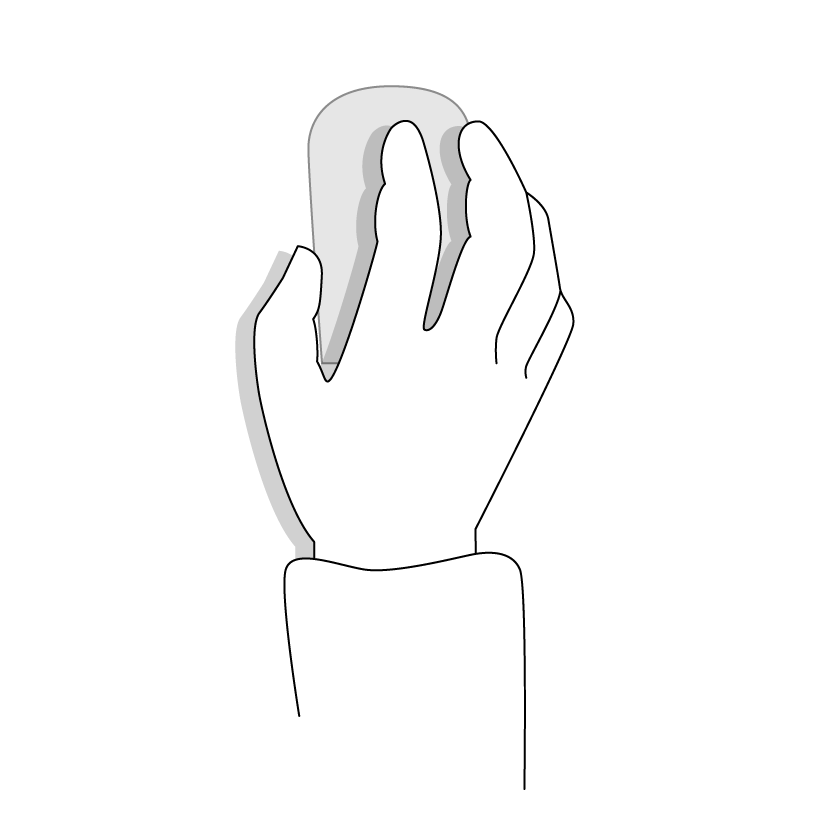 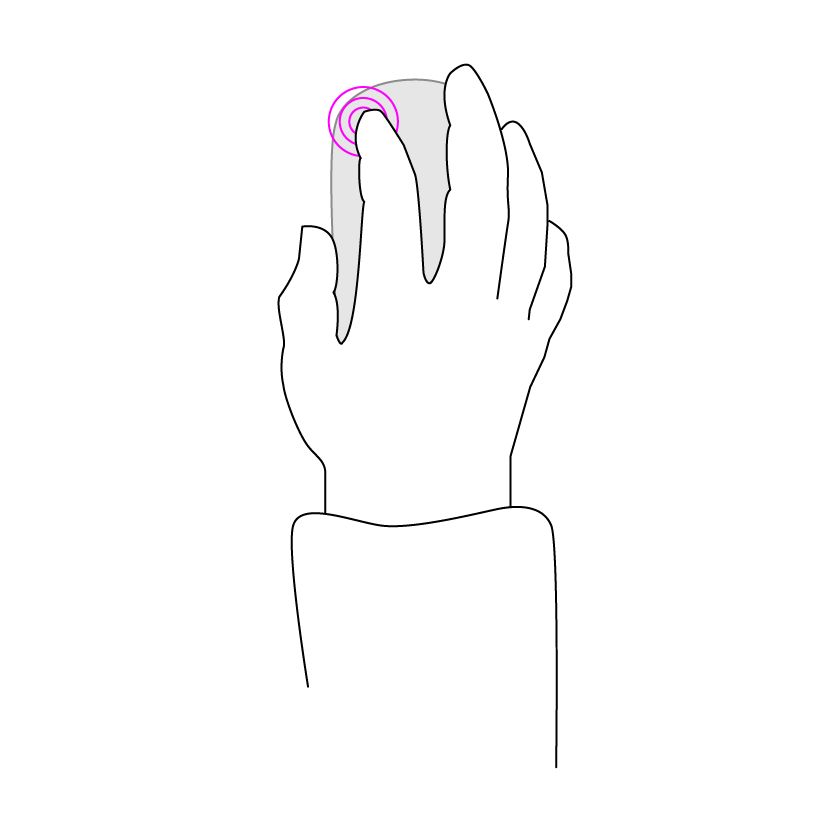 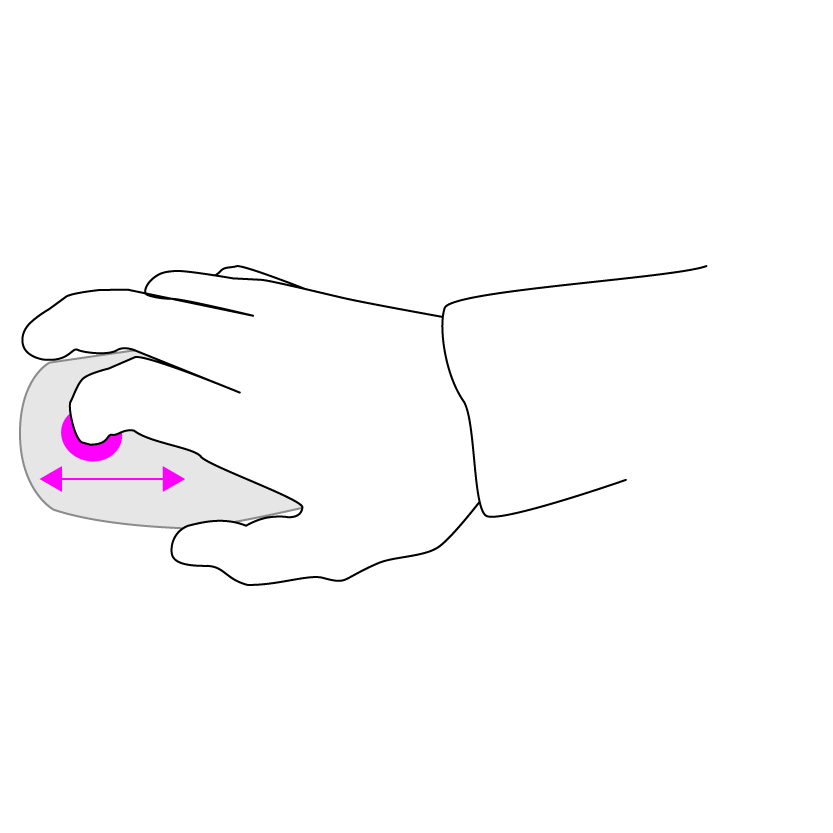 Grip
Gesture
Click
Finding the right form
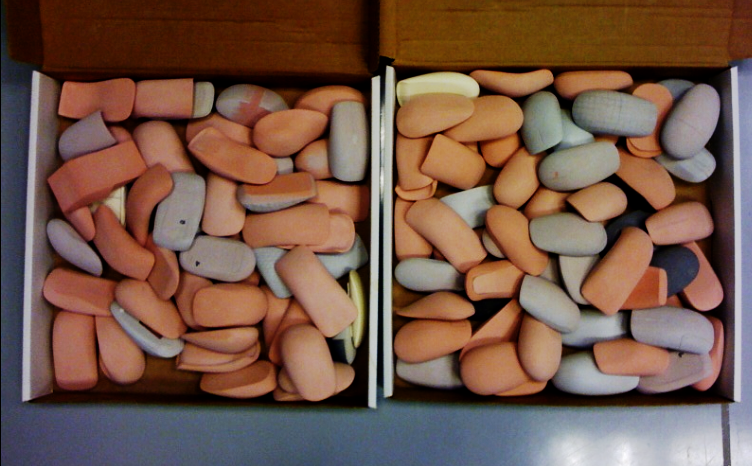 Form explorations
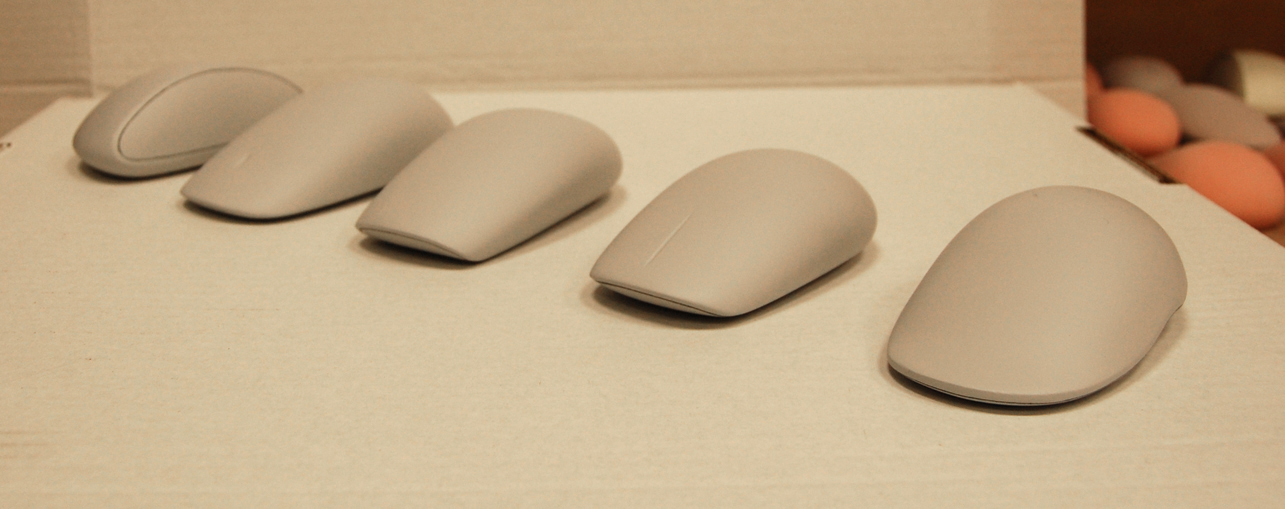 Design lineage
Microsoft Touch Mouse
Arc Touch
Arc Mouse
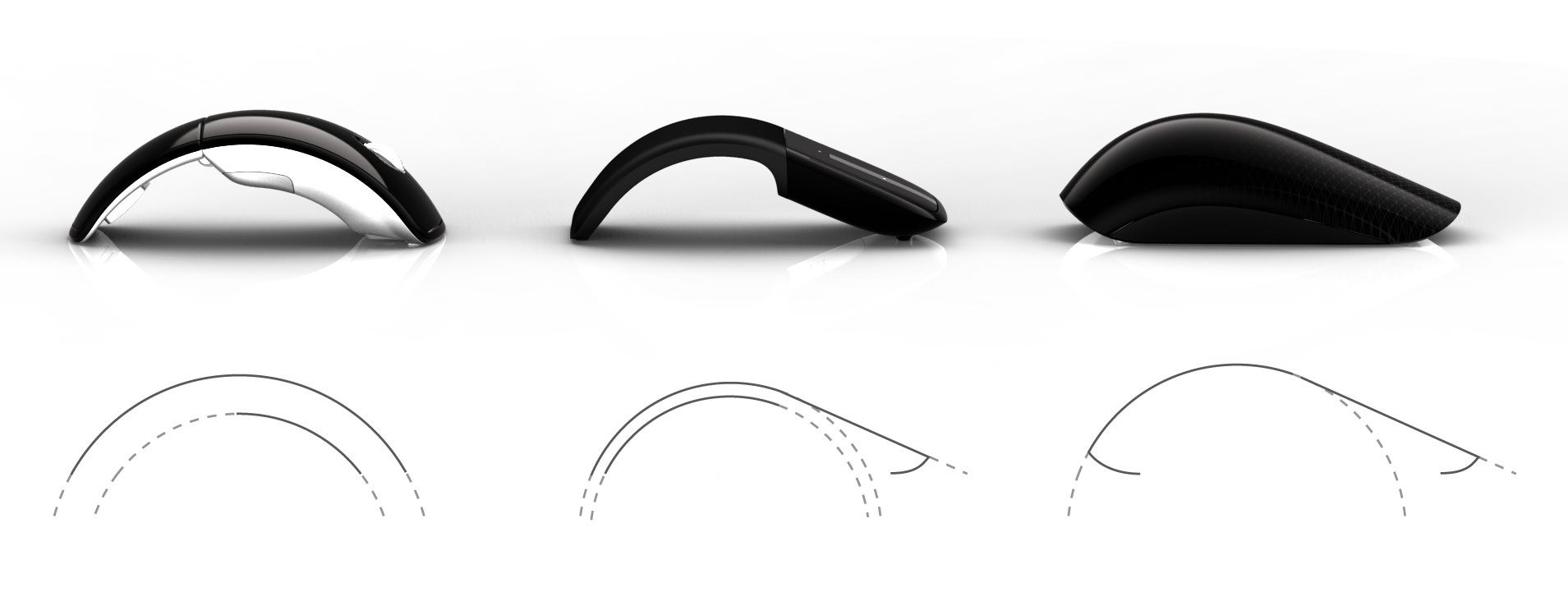 Curved Wireless Capacitive Sensor
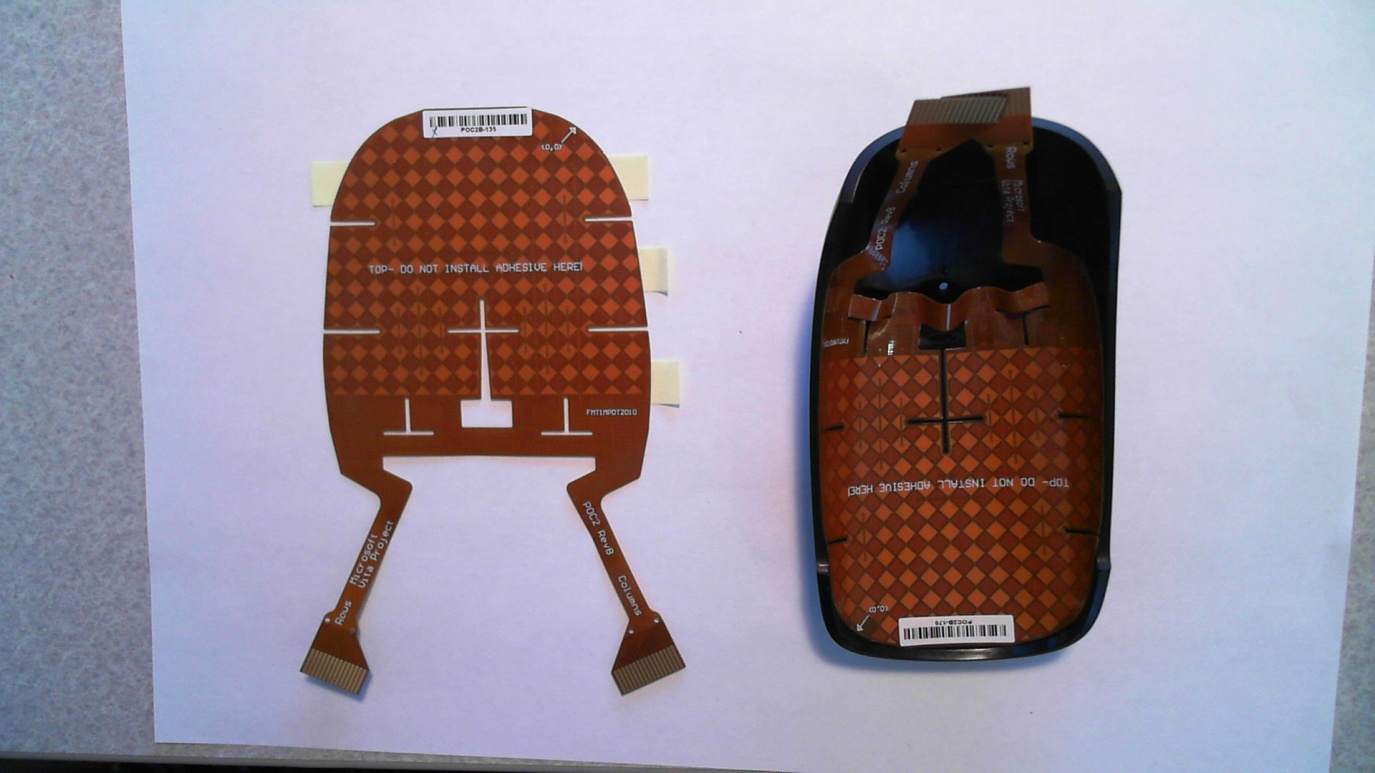 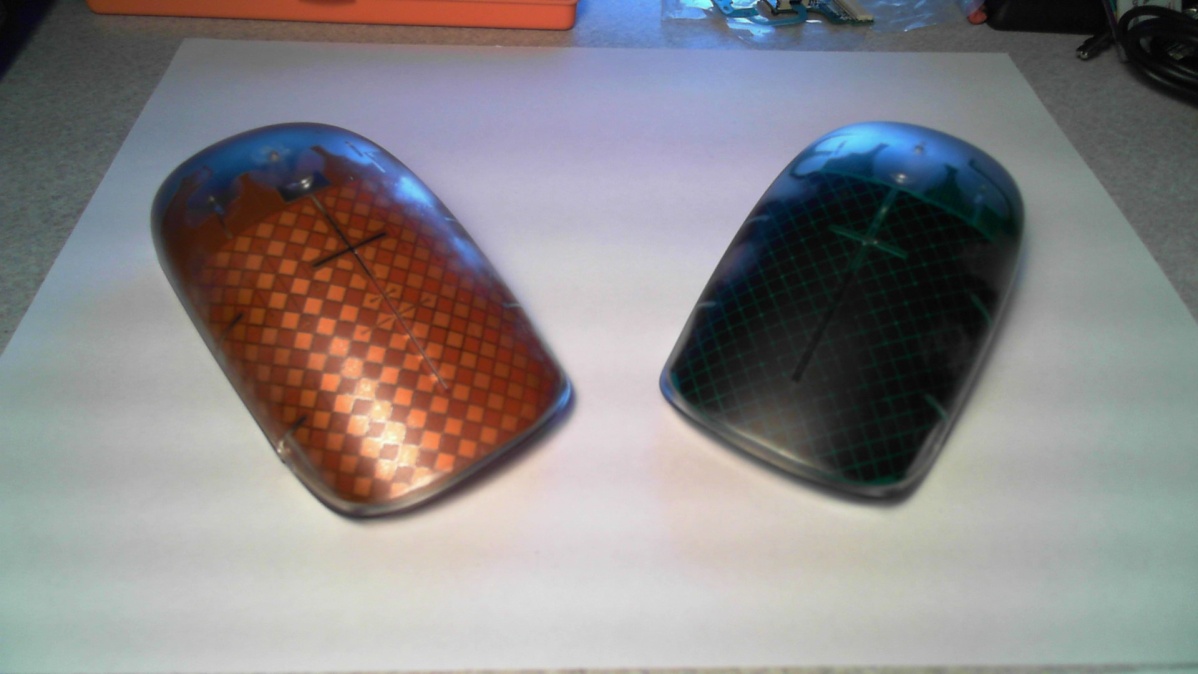 Microsoft Confidential
5/26/2011
Gesture vocabulary
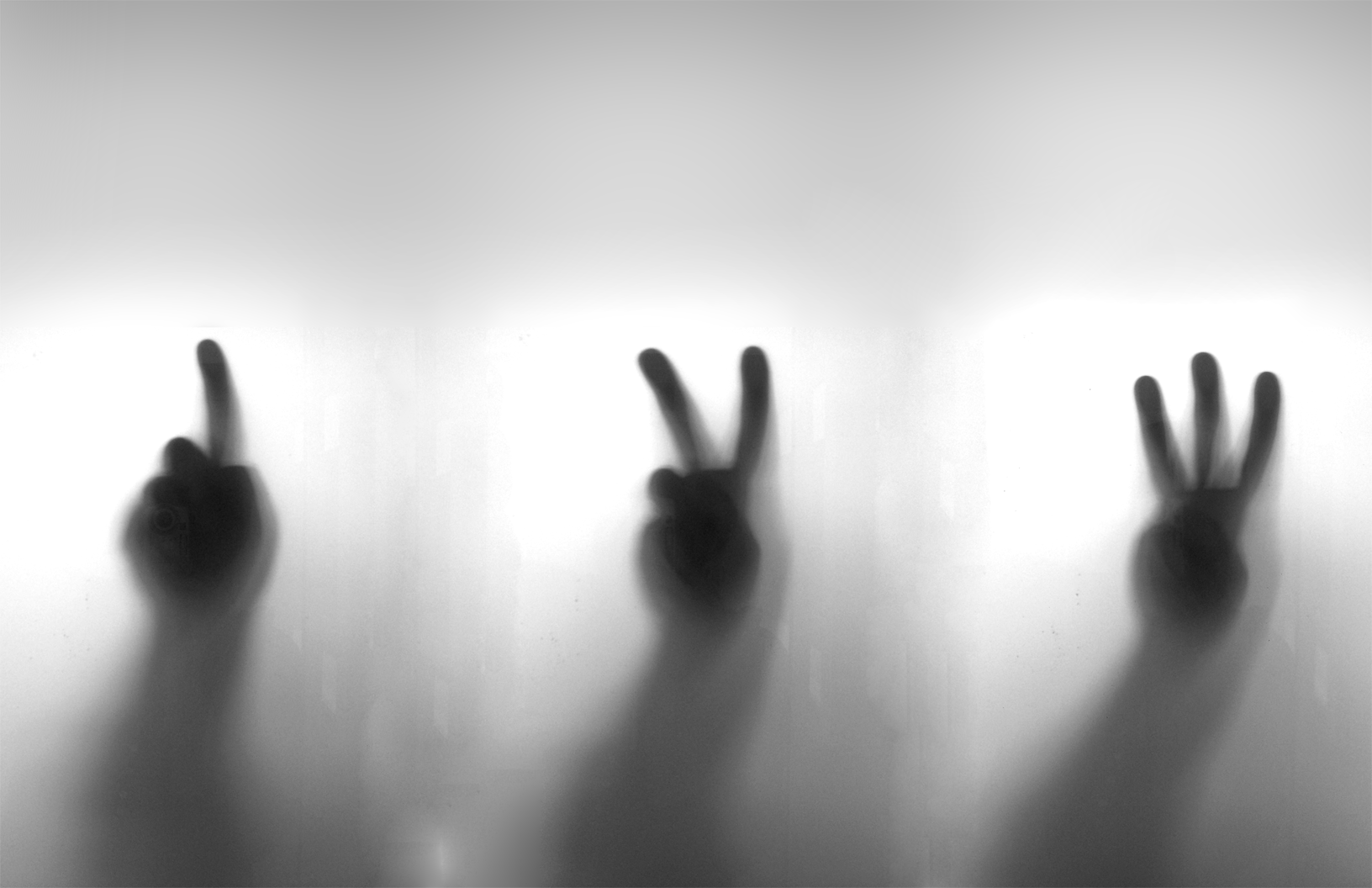 1 FINGER
Manage documents
2 FINGERS
Manage windows
3 FINGERS
Manage desktop
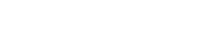 Gesture vocabulary = 1,2,3
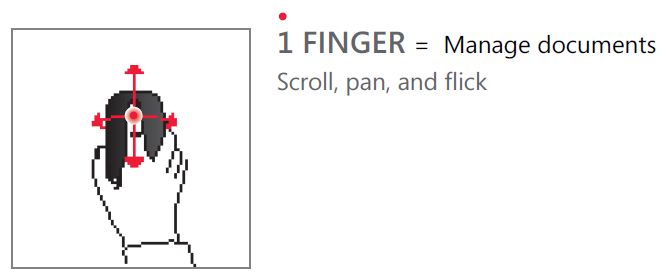 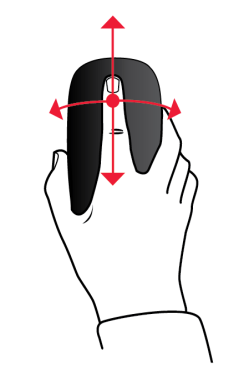 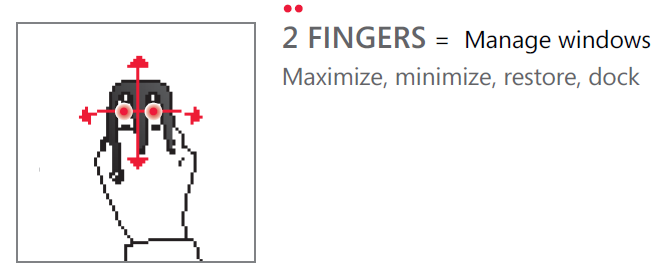 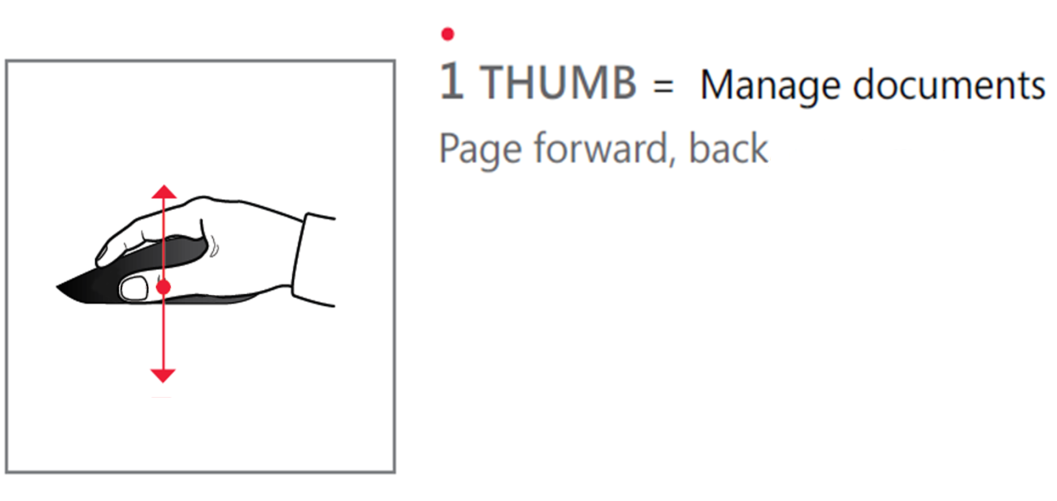 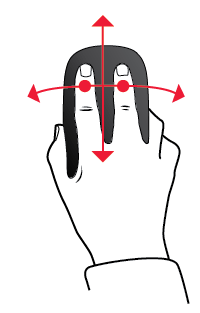 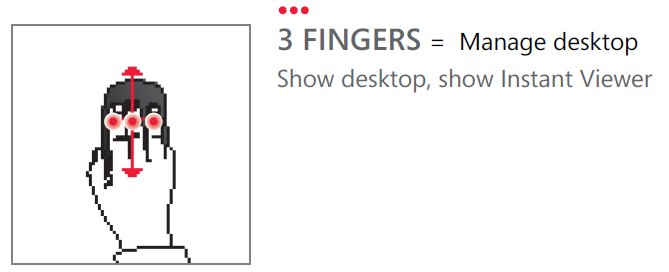 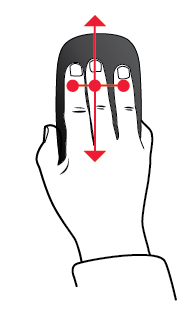 [Speaker Notes: The brilliant thing about how we designed the gesture set is there’s an easy trick to figure out all of the gestures and learn them pretty quickly. 
(click) The first thing they have to know is the planes of movement – forward, back, left, and right, and for thumb up and down
(click) Then they just have to remember one finger manages documents (forward back left right) and 
(click) one thumb also manages documents, forward back up down. The smallest number of fingers controls the smallest element of the screen. 
(click) If you want to move your windows around, it’s two fingers, forward back left right
(click) and the most fingers manages the biggest element, the desktop, forward and back
(click) the user doesn’t have to remember a specific gesture set at first, just the building blocks. Then they can try two fingers up down left and right until they get the window movement they want. 

Users in the UR study were much more successful with tasks and had better retention if they used the UA materials. We actually saw people in the study who used the docs look at a window management task and then say, oh, it’s managing a window, so it must be a two-finger thing, and then they would figure it out. It stuck in their brains. 

The tricky part is, we know there are users who simply won’t use anything that seems like help or documentation. The solution is to slide this 1/2/3 message in every place we can, so they absorb it without knowing they are doing it, similar to how Apple taught everyone the pinch gesture just by watching the commercial. 

We need to hit this message everywhere we can, everywhere it makes sense: YouTube, marketing, press, presales, OOBE videos, packaging]
Color, material, finish
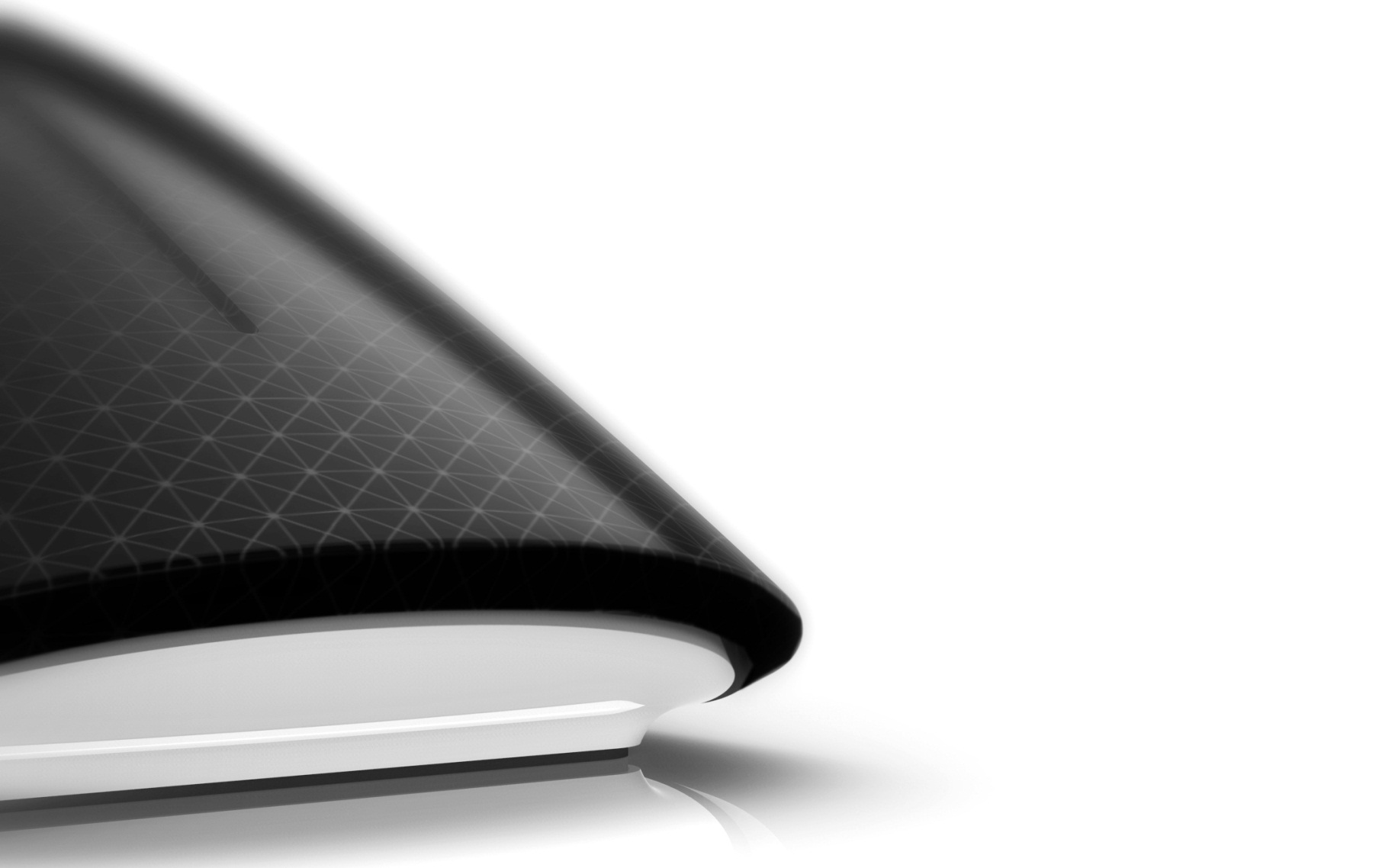 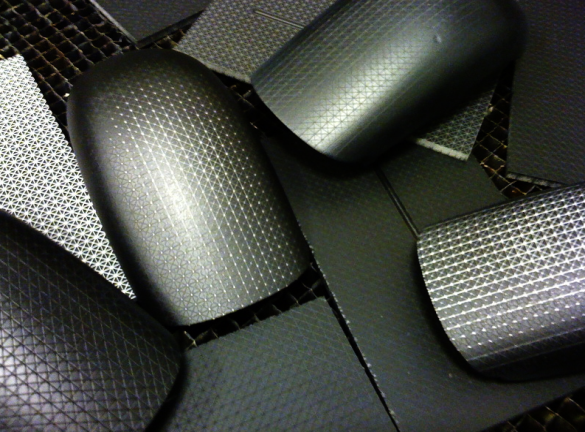 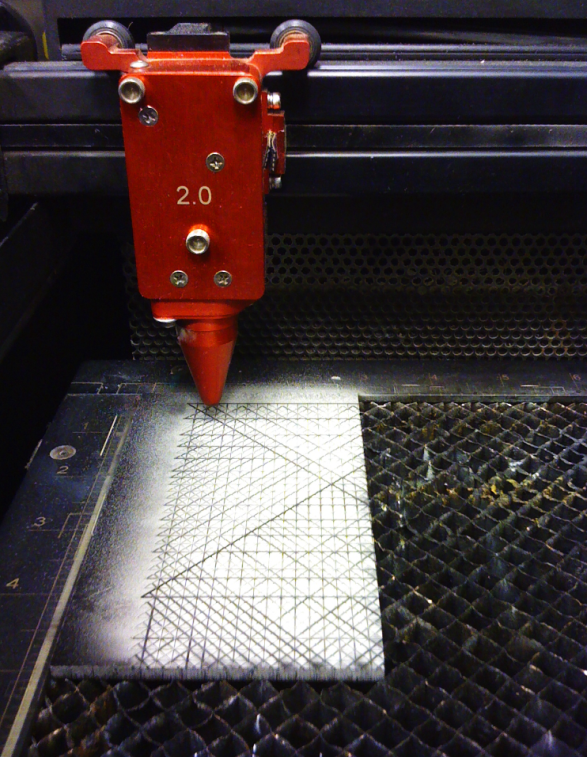 [Speaker Notes: Since the form is so simple, I wanted to add another level of detail and visual interest through the CMF.

The laser etched grid is based on the printed design of the capacitive sensor below the surface. It adds a level of precision and provides a sort of coordinate system with a slight tactile feel for a user to trace their fingers across.

The way it’s positioned on the mouse, it tells the user where the active areas are.

Since this is something we’ve never done before, I’ve spent a lot of time in the model shop prototyping on our laser cutter.  We’ve kicked off the Tier 2 manufacturer- Mibtech- that will be executing the parts in production, and I’ll plan on travelling there sometime in the POC2 timeframe to work with them and dial in the process before EV1.]
Reducing accidental activation
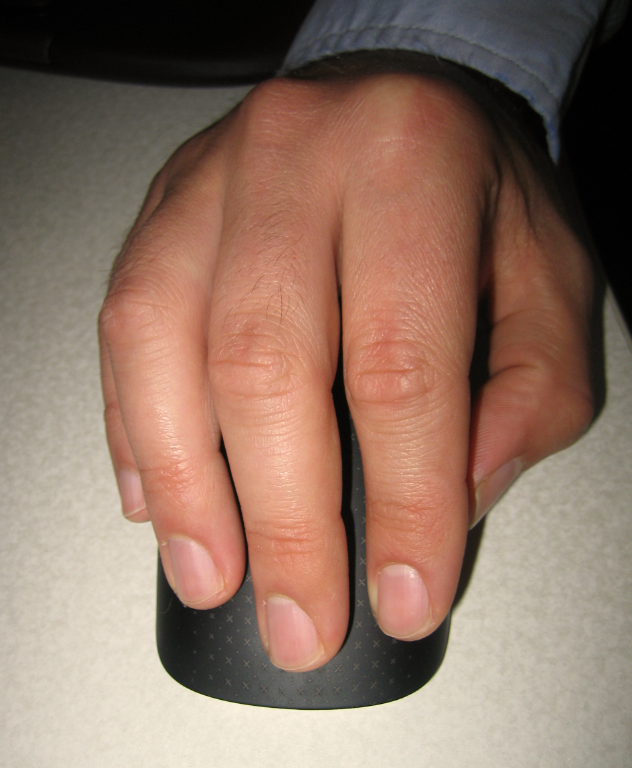 Gesture recognition
Contact tracking
Understanding how the user holds the device
Microsoft Confidential
5/26/2011
Microsoft Confidential
5/26/2011
Best of CES 2011
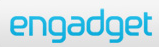 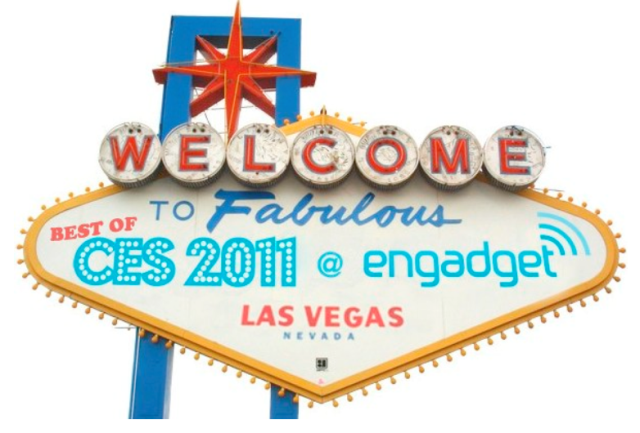 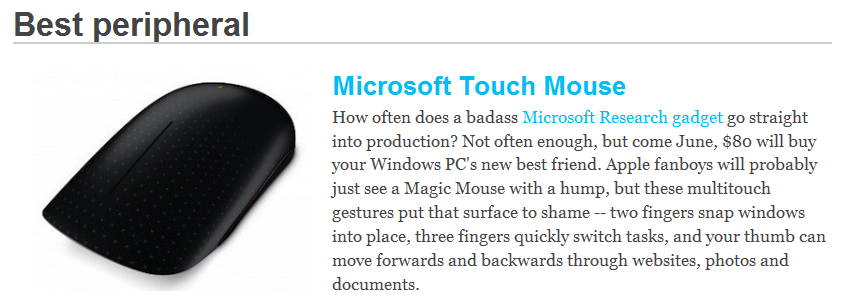 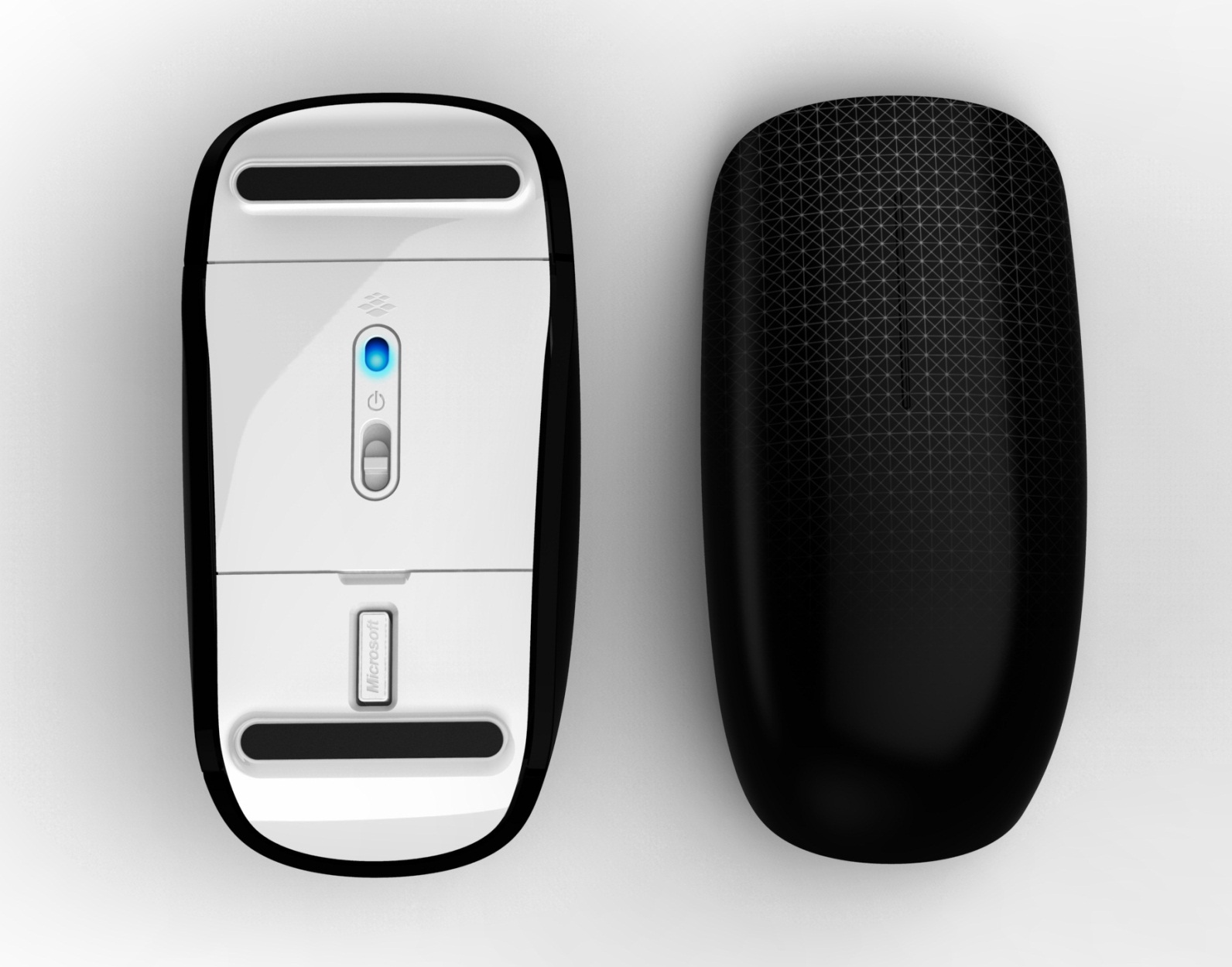 In stores Summer 2011 - $79
Summary
Opportunity
To augment existing devices with multi-touch sensing:
Extend interaction vocabulary
Sense the context of their use
Solve difficult problems (palm rejection)
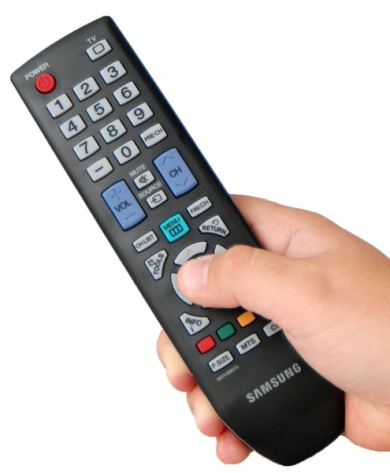 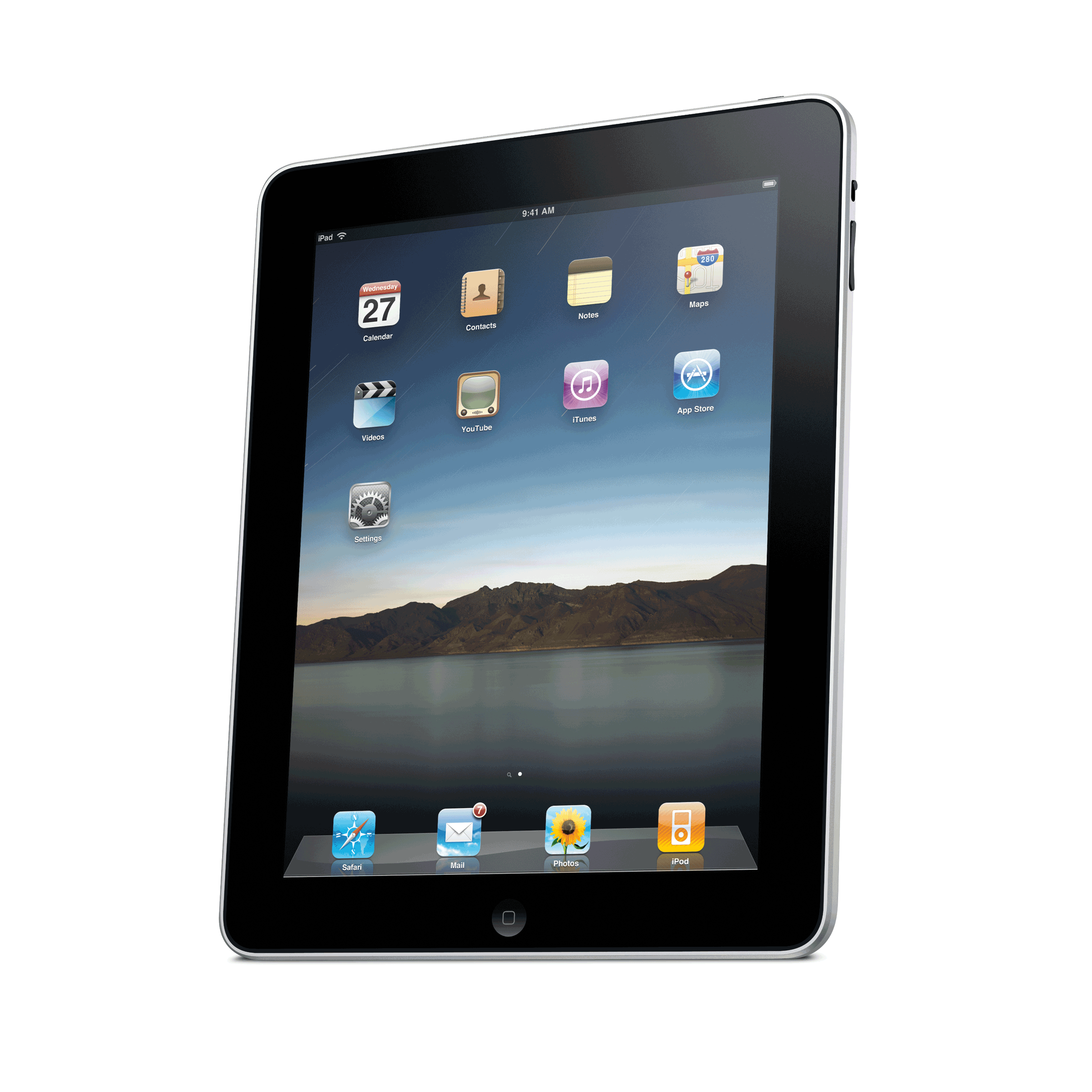 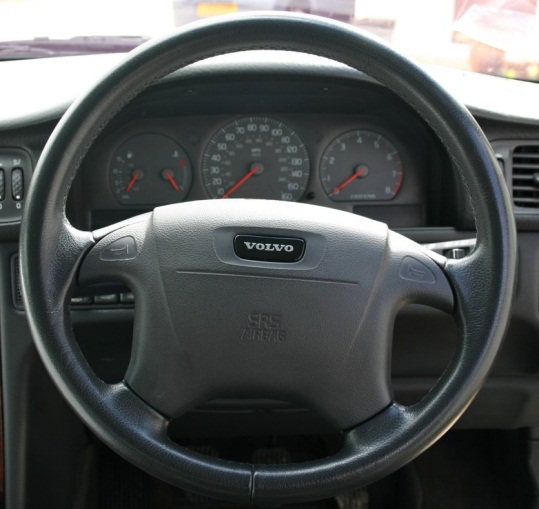 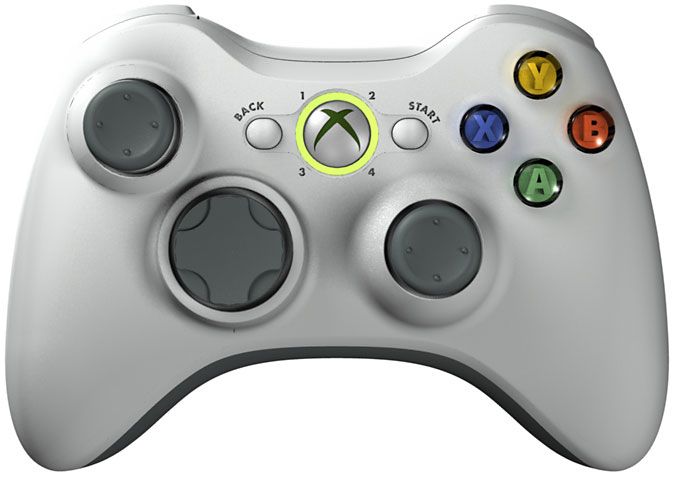 Thanks to my collaborators
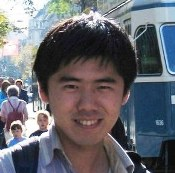 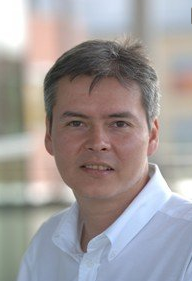 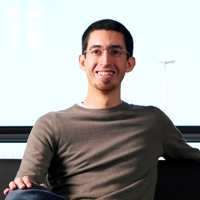 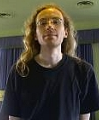 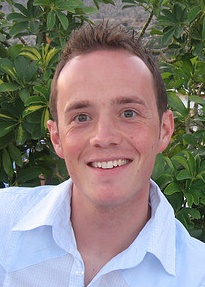 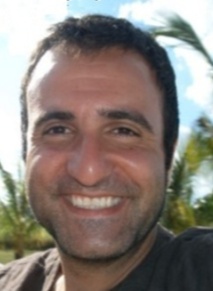 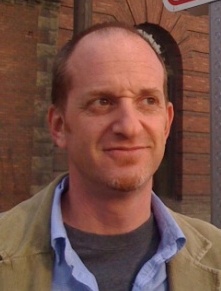 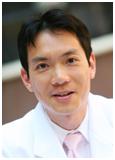 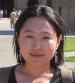 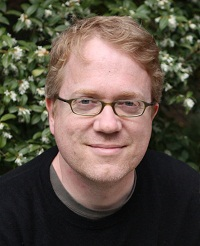 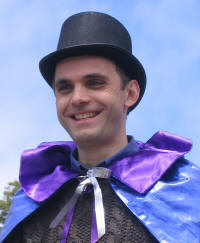 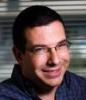 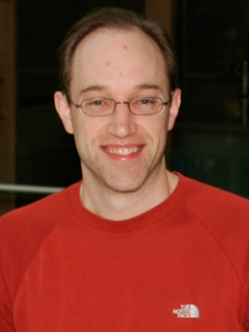 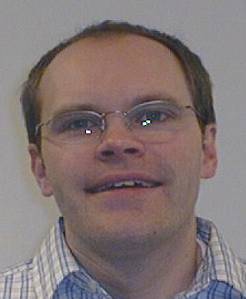 Hrvoje Benko 	benko@microsoft.com       	http://research.microsoft.com/~benko